雲端服務架構實務 (Cloud Services Architecting Practices)
Tamkang University
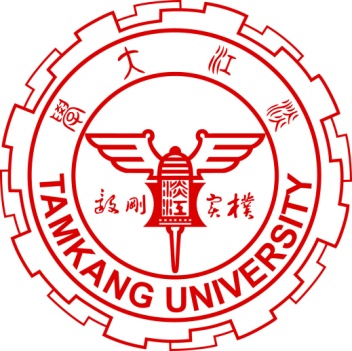 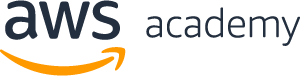 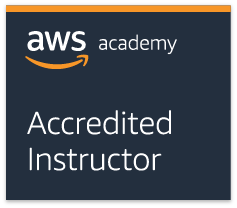 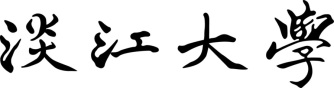 Course orientation on Cloud Services Architecting Practices
雲端服務架構實務 (Cloud Services Architecting Practices) (MI4) (Fall 2020)(AWS Academy Cloud Foundations; ACF) (AWS Cloud Practitioner, AWS Solutions Architect)(MI4, TKU) (2 Credits, Elective)(1091) (資管四 MI4) (選修2學分) (2020.09 - 2021.01)(週四 Thu, 9, 10, 16:10-18:00) (B216)
Min-Yuh Day, Ph.D, Associate Professor
戴敏育 副教授
Institute of Information Management, National Taipei University
國立臺北大學 資訊管理研究所
https://web.ntpu.edu.tw/~myday
2020-09-17
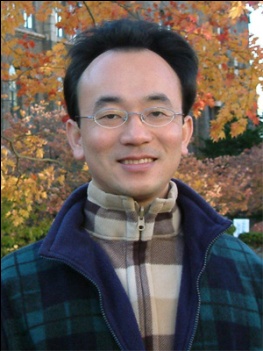 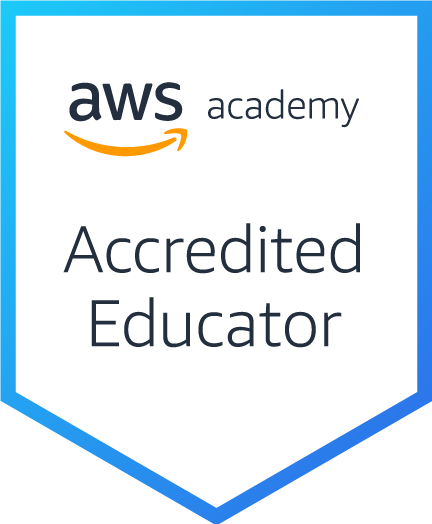 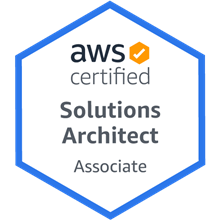 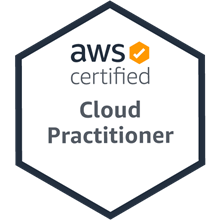 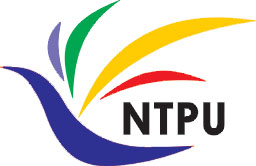 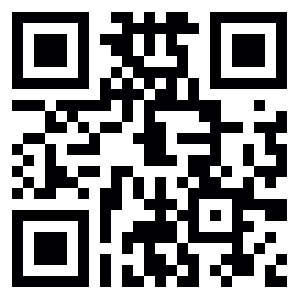 1
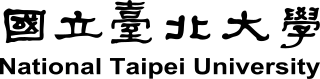 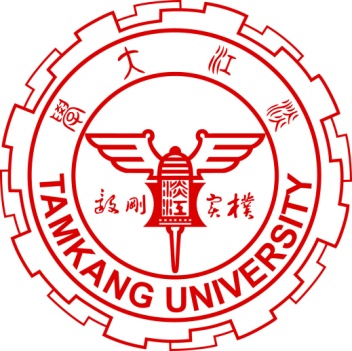 Tamkang University
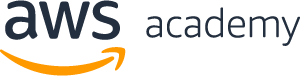 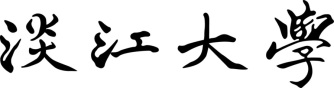 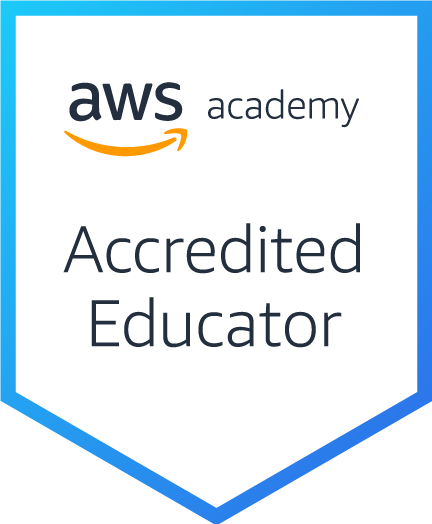 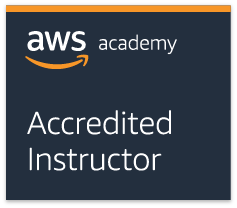 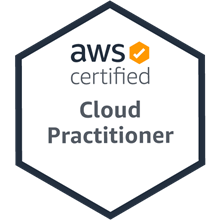 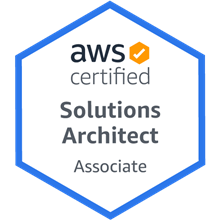 2
淡江大學109學年度第1學期課程教學計畫表 Fall 2020 (2020.09 - 2021.01)
Tamkang University
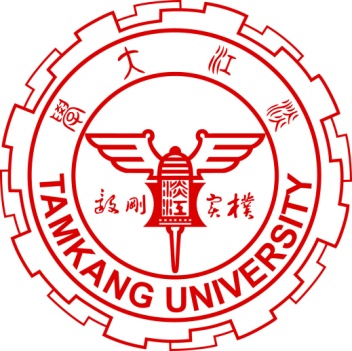 課程名稱：雲端服務架構實務                      (Cloud Services Architecting Practices)
授課教師：戴敏育 (Min-Yuh Day)
開課系級：資管四P (TLMXB4P) (M2436) (2706)
開課資料：選修 單學期 2 學分                       (2 Credits, Elective)
上課時間：週四 Thu 9, 10 (16:10-18:00)
上課地點： B216 (淡江大學淡水校園)
遠距非同步課程
3
Tamkang University
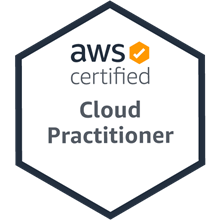 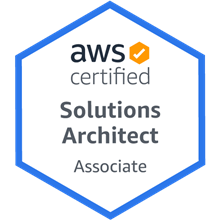 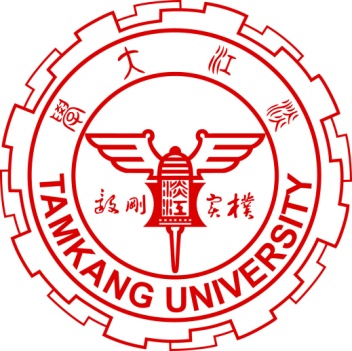 課程簡介
雲端服務架構實務課程主要介紹：AWS 技術基礎和在 AWS 上建立架構。
AWS技術基礎介紹 AWS 產品、服務和常見解決方案。
在 AWS 上建立架構內容涵蓋在 AWS 上建置 IT 基礎架構的基礎。
解決方案架構師如何透過了解 AWS 服務來優化對 AWS 雲端的使用，及如何讓這些服務符合雲端解決方案。
AWS 雲端最佳實務與建議的設計模式，協助學員思考在 AWS 上架構最佳 IT 解決方案的程序。
4
Tamkang University
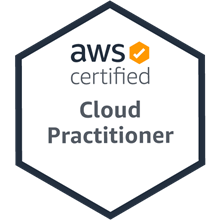 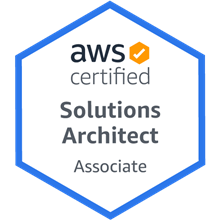 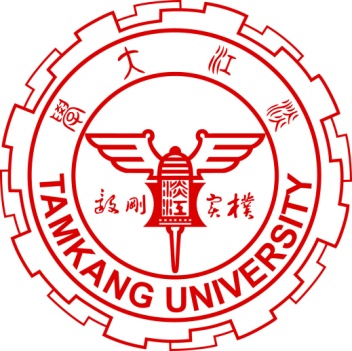 Course Introduction
This course, Cloud Services Architecting Practices, introduces AWS Technical Essentials and Architecting on AWS. 
In AWS Technical Essentials, students will learn about AWS products, services, and common solutions. 
Architecting on AWS covers fundamentals of building IT infrastructure on the AWS platform. 
Students will learn how to optimize the AWS Cloud by understanding how AWS services fit into cloud-based solutions. 
In addition, students explore AWS Cloud best practices and design patterns for architecting optimal IT solutions on AWS.
5
Tamkang University
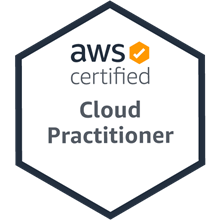 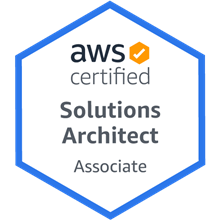 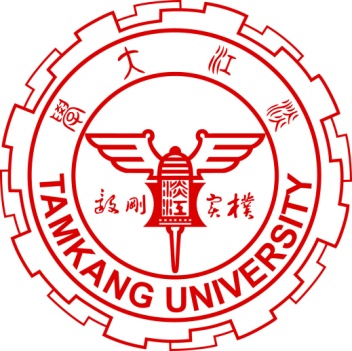 課程目標
與 AWS 平台有關的術語和概念
瀏覽 AWS 管理主控台的方法
AWS 安全措施和 AWS Identity and Access Management (IAM) 的關鍵概念
根據 AWS 架構原則和最佳實務做出架構決策
利用 AWS 服務，讓您的基礎設施可擴展、可靠且高度可用
6
Tamkang University
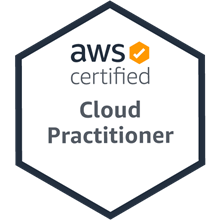 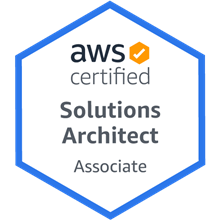 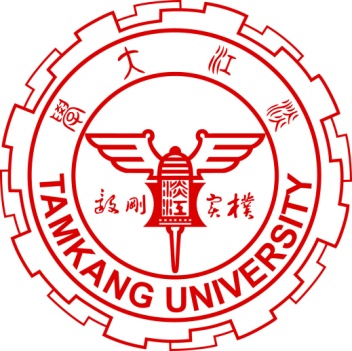 Course Objective
Terminology and concepts related to the AWS platform
How to navigate the AWS Management Console
Key concepts of AWS security measures and AWS Identity and Access Management (IAM)
Make architectural decisions based on AWS architectural principles and best practices
Leverage AWS services to make your infrastructure scalable, reliable, and highly available
7
Tamkang University
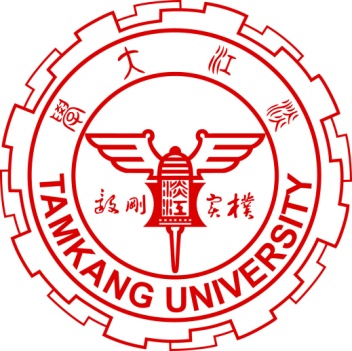 課程大綱 (Syllabus)
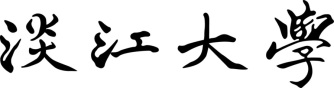 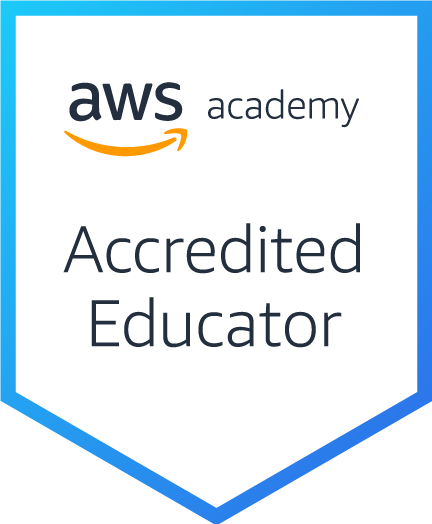 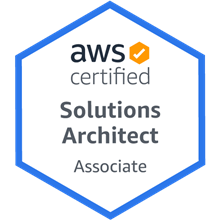 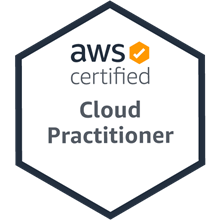 週次 (Week)    日期 (Date)    內容 (Subject/Topics)
1  2020/09/17  Course orientation on Cloud Services Architecting Practices
2  2020/09/24  Introduction to Cloud computing and Amazon Web Services (AWS)
3  2020/10/01 中秋節 (Mid-Autumn Festival) 放假一天 (Day off) 
4  2020/10/08  Cloud Economics and Billing, AWS Global Infrastructure 
5  2020/10/15  AWS Cloud Security
6  2020/10/22  Networking and Content Delivery: Amazon VPC
8
Tamkang University
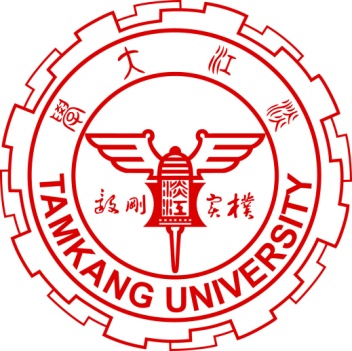 課程大綱 (Syllabus)
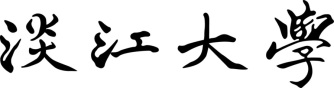 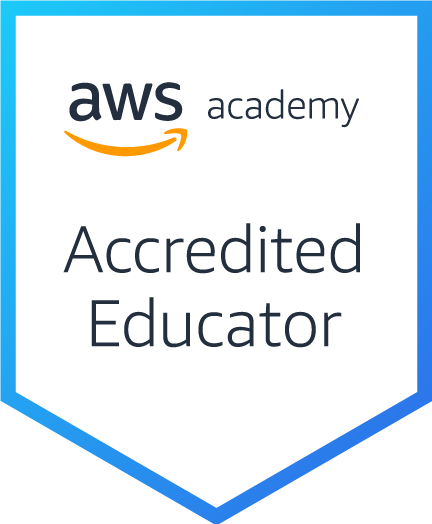 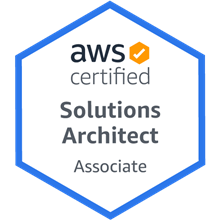 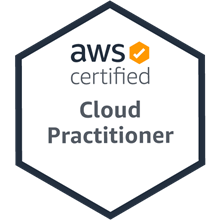 週次 (Week)    日期 (Date)    內容 (Subject/Topics)
7  2020/10/29  Compute: Amazon EC2, Container services, AWS Lambda
8  2020/11/05  Storage: Amazon EBS, Amazon S3
9  2020/11/12  期中上機測驗
10  2020/11/19  期中考試週
11  2020/11/26  Databases: Amazon RDS, Amazon DynamoDB
12  2020/12/03  Cloud Architecture: AWS Well-Architected Framework,                              Automatic Scaling and Monitoring
9
Tamkang University
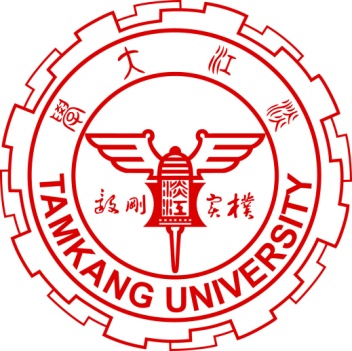 課程大綱 (Syllabus)
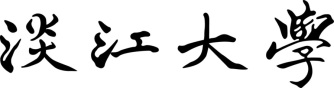 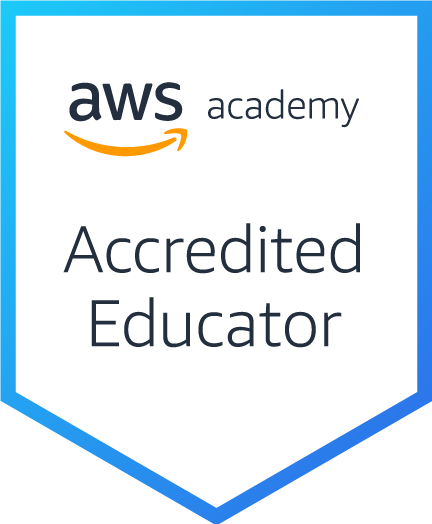 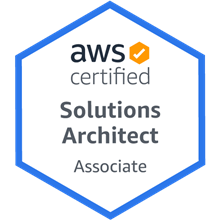 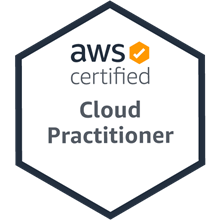 週次 (Week)    日期 (Date)    內容 (Subject/Topics)
13  2020/12/10  AWS Academy Cloud Architecting (ACA)
14  2020/12/17  Designing the Network
15  2020/12/24  Designing for High Availability
16  2020/12/31  Designing for High Availability with Scaling
17  2021/01/07  期末上機測驗
18  2021/01/14  期末考試週
10
Tamkang University
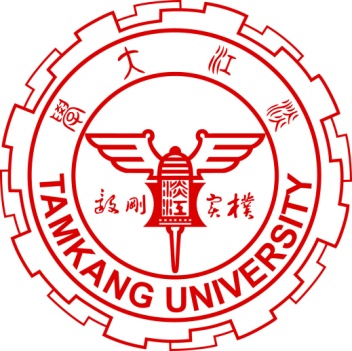 教學目標之教學方法與評量方法
教學方法
講述、討論、發表、實作、體驗、模擬

評量方法
測驗、討論、實作、報告
11
Tamkang University
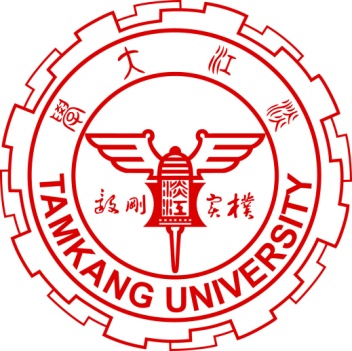 學期成績計算方式
期中評量： 30.0 %
期末評量： 30.0 %
平時評量 ：40.0 % (課堂參與及報告討論表現)
12
Tamkang University
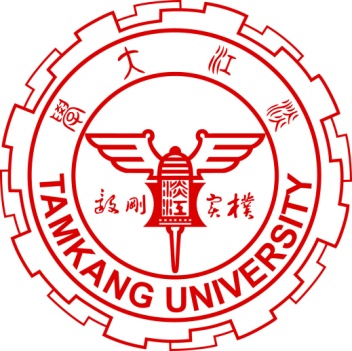 教材課本與參考書籍
教材課本 (Textbook)
Slides
AWS Academy Cloud Foundations (AWS ACF), AWS Academy 
AWS Academy Cloud Architecting (AWS ACA), AWS Academy
13
Tamkang University
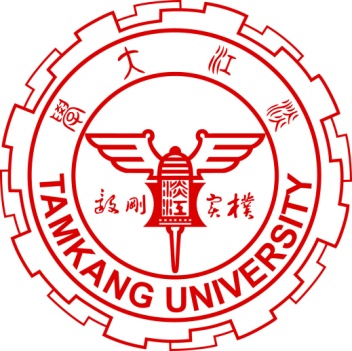 教材課本與參考書籍
參考書籍 (References)
Ben Piper and David Clinton (2019), AWS Certified Solutions Architect Study Guide: Associate SAA-C01 Exam, 2 edition, Sybex, 2019
AWS Technical Essentials 
https://aws.amazon.com/training/course-descriptions/essentials/
Architecting on AWS
https://aws.amazon.com/training/course-descriptions/architect/
AWS Cloud Practitioner Essentials (Second Edition)
https://aws.amazon.com/training/course-descriptions/cloud-practitioner-essentials/
AWS Certified Cloud Practitioner
https://aws.amazon.com/certification/certified-cloud-practitioner/
AWS Certified Solutions Architect – Associate	
https://aws.amazon.com/certification/certified-solutions-architect-associate/
14
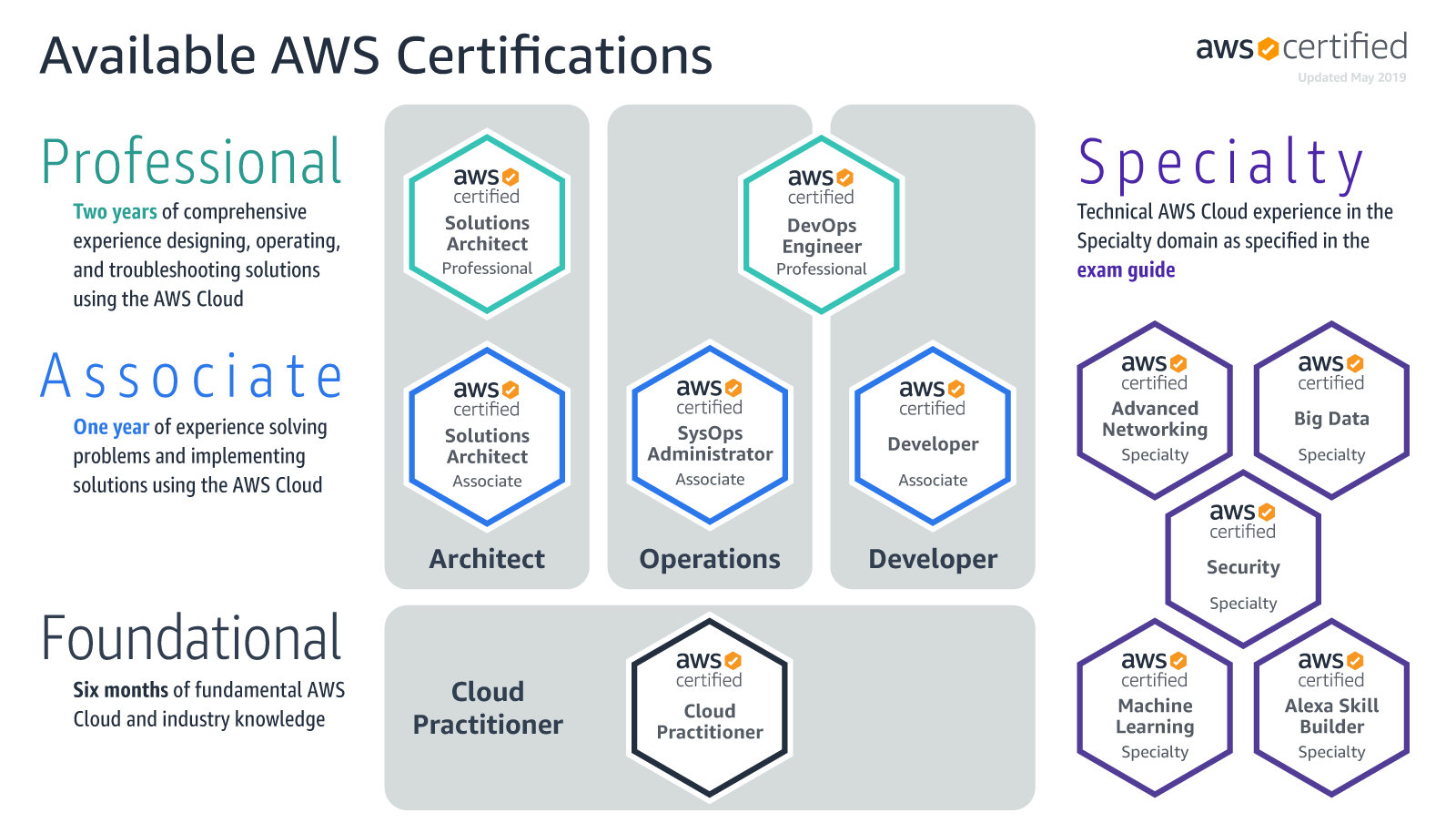 2
SAA
1
CLF
15
https://aws.amazon.com/certification/
AWS Certified Cloud Practitioner
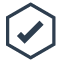 This certification provides individuals in a larger variety of cloud and technology roles with a way to validate their AWS Cloud knowledge and enhance their professional credibility.
This exam covers four domains, including cloud concepts, security, technology, and billing and pricing.
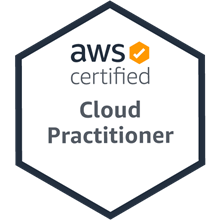 https://aws.amazon.com/certification/certified-cloud-practitioner/
16
AWS Certified Solutions Architect – Associate
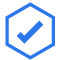 This certification validates your ability to effectively demonstrate knowledge of how to architect and deploy secure and robust applications on AWS technologies. 
This exam is for anyone with at least one year of hands-on experience designing available, cost-efficient, fault-tolerant, and scalable and distributed systems on AWS.
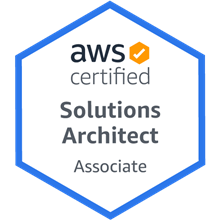 https://aws.amazon.com/certification/certified-solutions-architect-associate/
17
AWS Academy and Certifications
1
AWS Academy Cloud Foundations (ACF)
AWS Certified Cloud Practitioner (CLF-C01) (2021/01)
https://aws.amazon.com/certification/certified-cloud-practitioner/

AWS Academy Cloud Architecting (ACA)
AWS Certified Solutions Architect – Associate (SAA-C02) (2021/05)
https://aws.amazon.com/certification/certified-solutions-architect-associate/
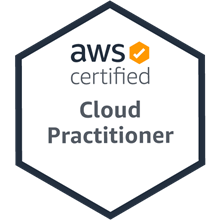 2
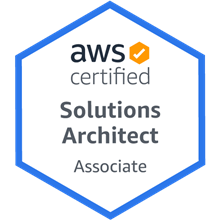 https://aws.amazon.com/training/awsacademy/
18
AWS Academy and Certifications
1
AWS Academy Cloud Foundations (ACF)
AWS Certified Cloud Practitioner (CLF-C01) (2021/01)
https://aws.amazon.com/certification/certified-cloud-practitioner/
AWS Cloud Practitioner Essentials (Second Edition)
https://aws.amazon.com/training/course-descriptions/cloud-practitioner-essentials/
AWS Technical Essentials 
https://aws.amazon.com/training/course-descriptions/essentials/

AWS Academy Cloud Architecting (ACA)
AWS Certified Solutions Architect – Associate (SAA-C02) (2021/05)
https://aws.amazon.com/certification/certified-solutions-architect-associate/
Architecting on AWS
https://aws.amazon.com/training/course-descriptions/architect/
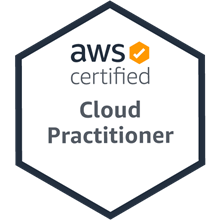 2
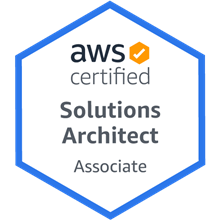 https://aws.amazon.com/training/awsacademy/
19
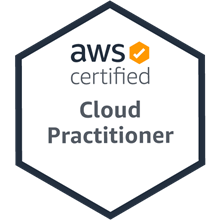 AWS Certified Cloud Practitioner (CLF-C01)
Source: https://aws.amazon.com/certification/certified-cloud-practitioner/
20
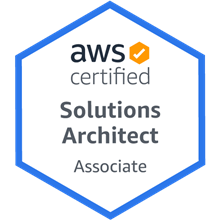 AWS Certified Solutions Architect – Associate (SAA-C02)
Source: https://aws.amazon.com/certification/certified-solutions-architect-associate
21
AWS Certified Cloud Practitioner (CLF-C01)
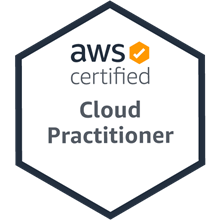 Source: https://aws.amazon.com/certification/certified-cloud-practitioner/
22
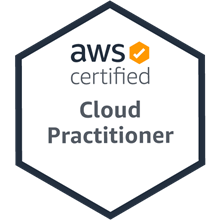 AWS Certified Cloud Practitioner (CLF-C01)
Domain 1: Cloud Concepts
1.1 Define the AWS Cloud and its value proposition
1.2 Identify aspects of AWS Cloud economics
1.3 List the different cloud architecture design principles
Source: https://aws.amazon.com/certification/certified-cloud-practitioner/
23
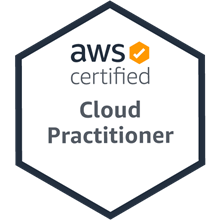 AWS Certified Cloud Practitioner (CLF-C01)
Domain 2: Security and Compliance
2.1 Define the AWS shared responsibility model
2.2 Define AWS Cloud security and compliance concepts
2.3 Identify AWS access management capabilities
2.4 Identify resources for security support
Source: https://aws.amazon.com/certification/certified-cloud-practitioner/
24
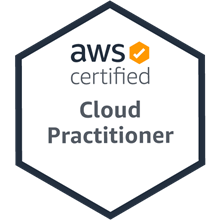 AWS Certified Cloud Practitioner (CLF-C01)
Domain 3: Technology
3.1 Define methods of deploying and operating in the        AWS Cloud
3.2 Define the AWS global infrastructure
3.3 Identify the core AWS services
3.4 Identify resources for technology support
Source: https://aws.amazon.com/certification/certified-cloud-practitioner/
25
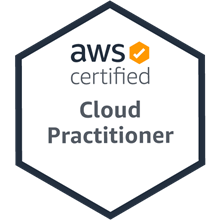 AWS Certified Cloud Practitioner (CLF-C01)
Domain 4: Billing and Pricing
4.1 Compare and contrast the various pricing models for AWS
4.2 Recognize the various account structures in relation to       AWS billing and pricing
4.3 Identify resources available for billing support
Source: https://aws.amazon.com/certification/certified-cloud-practitioner/
26
AWS Certified Solutions Architect – Associate (SAA-C02)
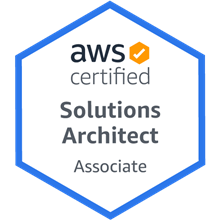 Source: https://aws.amazon.com/certification/certified-solutions-architect-associate
27
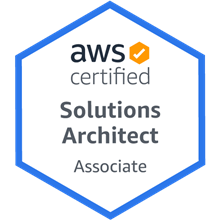 AWS Certified Solutions Architect – Associate (SAA-C02)
Domain 1: Design Resilient Architectures
1.1 Design a multi-tier architecture solution
1.2 Design highly available and/or fault-tolerant architectures
1.3 Design decoupling mechanisms using AWS services
1.4 Choose appropriate resilient storage
Source: https://aws.amazon.com/certification/certified-solutions-architect-associate
28
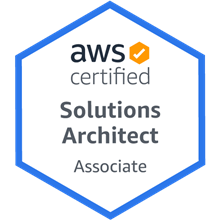 AWS Certified Solutions Architect – Associate (SAA-C02)
Domain 2: Design High-Performing Architectures
2.1 Identify elastic and scalable compute solutions for a workload
2.2 Select high-performing and scalable storage solutions for a workload
2.3 Select high-performing networking solutions for a workload
2.4 Choose high-performing database solutions for a workload
Source: https://aws.amazon.com/certification/certified-solutions-architect-associate
29
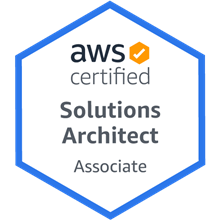 AWS Certified Solutions Architect – Associate (SAA-C02)
Domain 3: Design Secure Applications and Architectures
3.1 Design secure access to AWS resources
3.2 Design secure application tiers
3.3 Select appropriate data security options
Source: https://aws.amazon.com/certification/certified-solutions-architect-associate
30
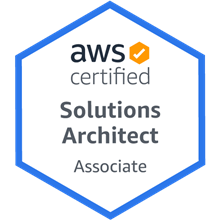 AWS Certified Solutions Architect – Associate (SAA-C02)
Domain 4: Design Cost-Optimized Architectures
4.1 Identify cost-effective storage solutions
4.2 Identify cost-effective compute and database services
4.3 Design cost-optimized network architectures
Source: https://aws.amazon.com/certification/certified-solutions-architect-associate
31
AWS Products and Services
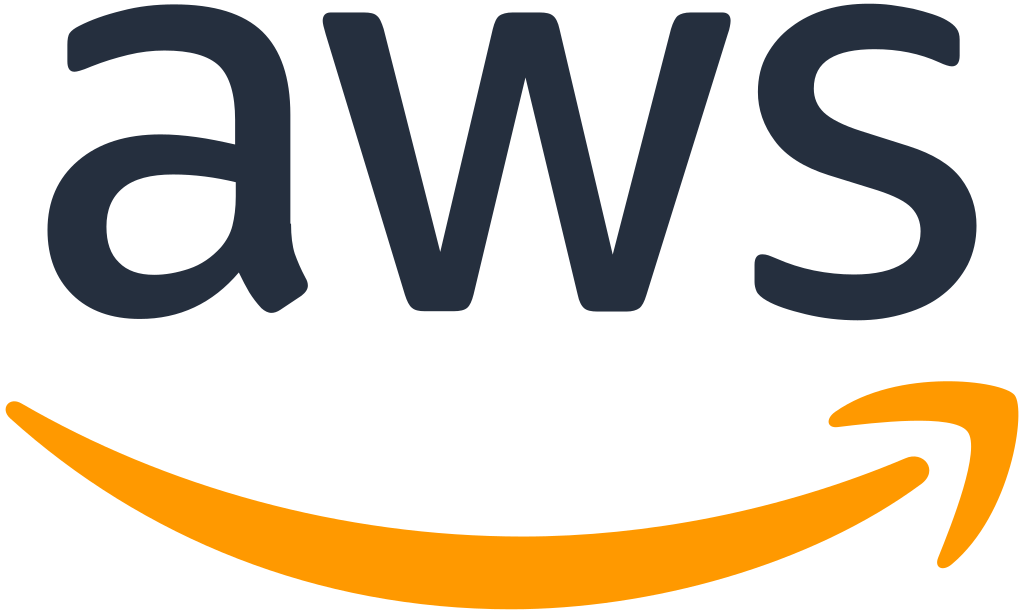 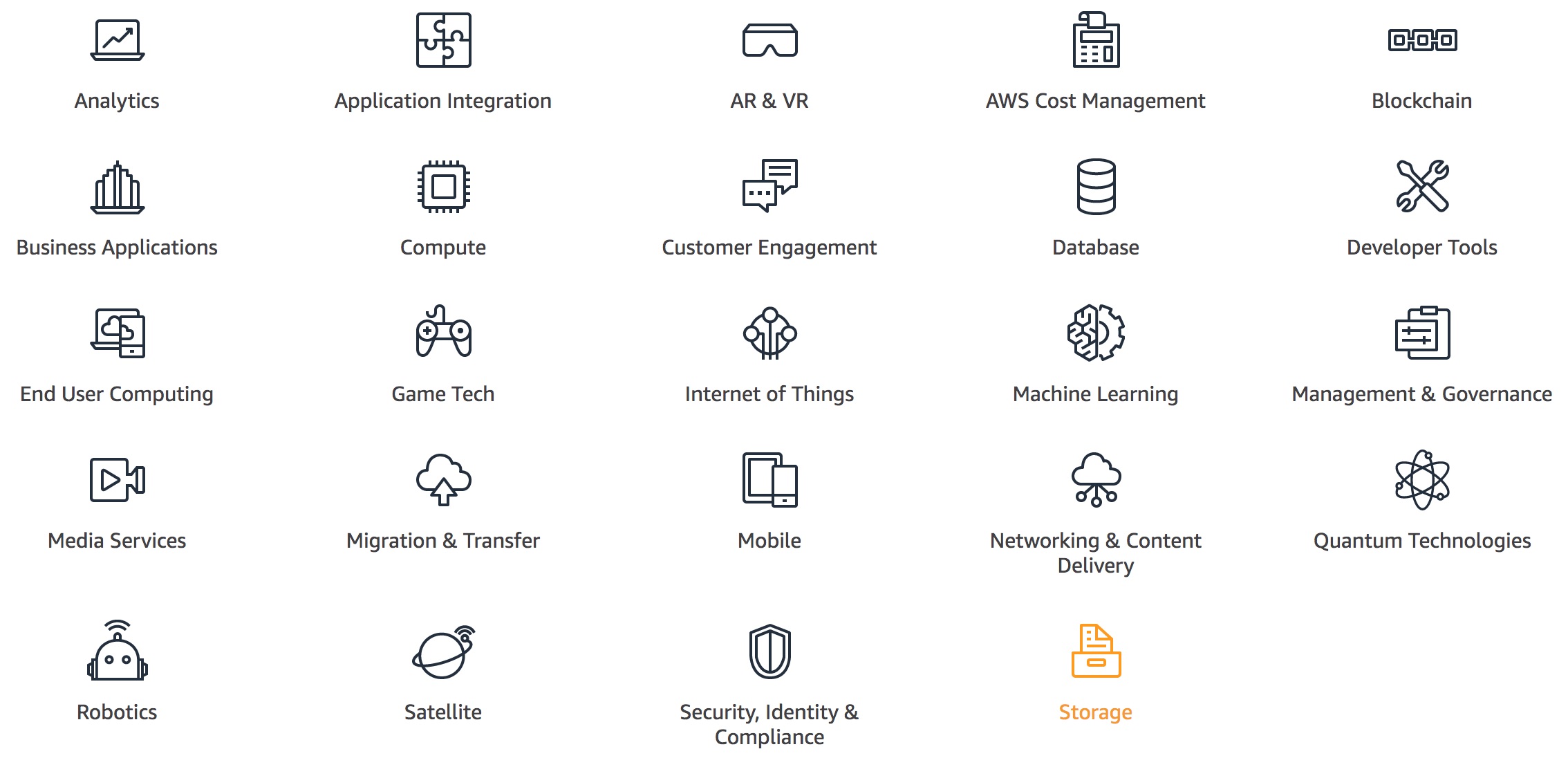 Source: https://aws.amazon.com/
32
AWS Compute
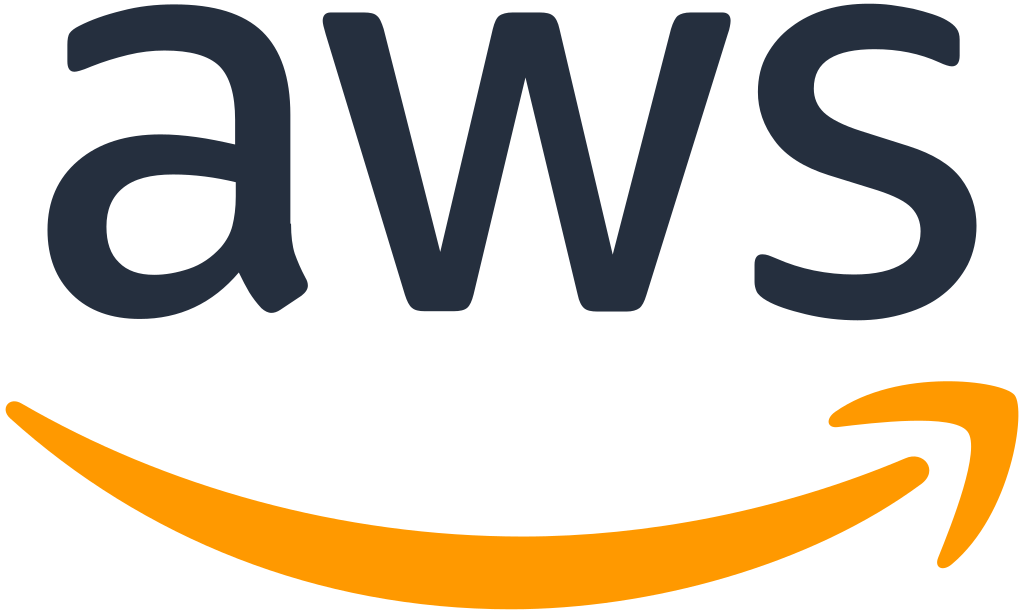 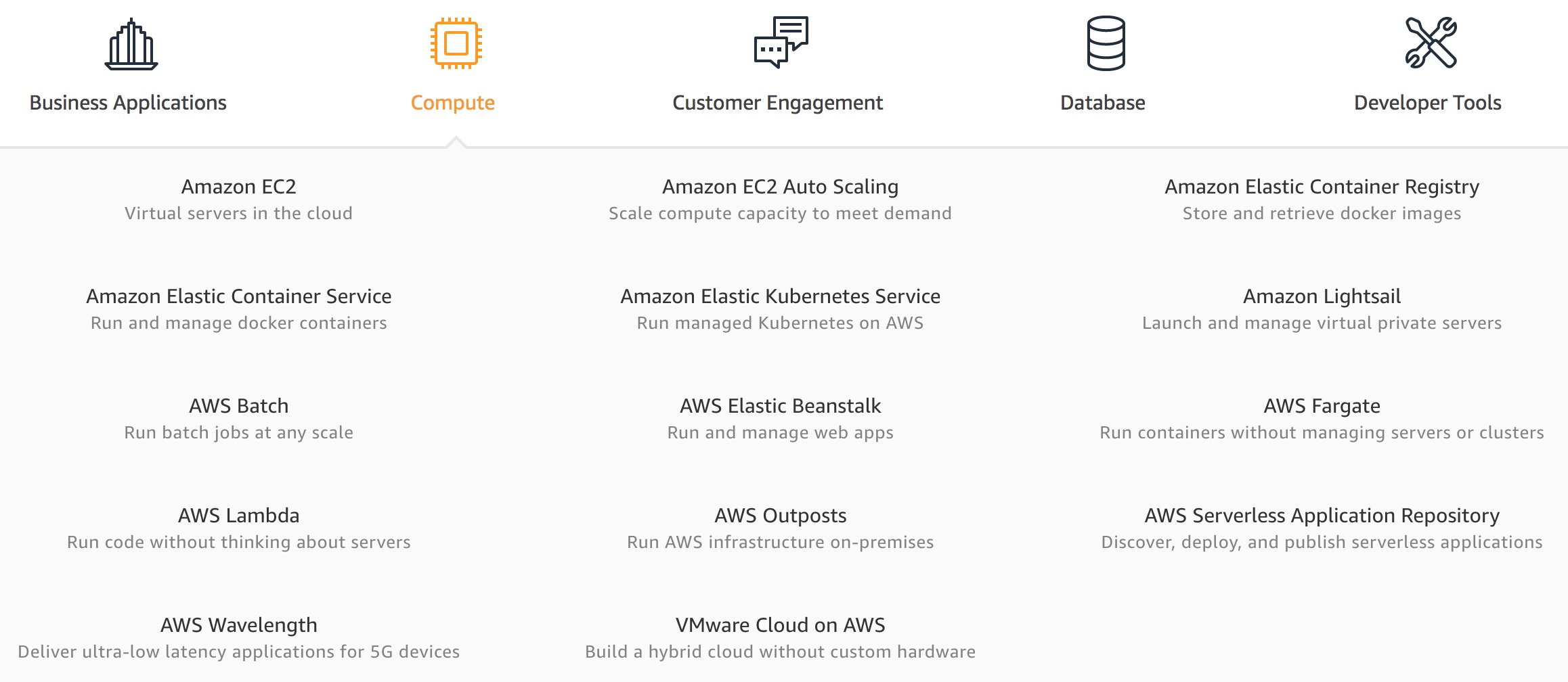 Source: https://aws.amazon.com/
33
AWS Database
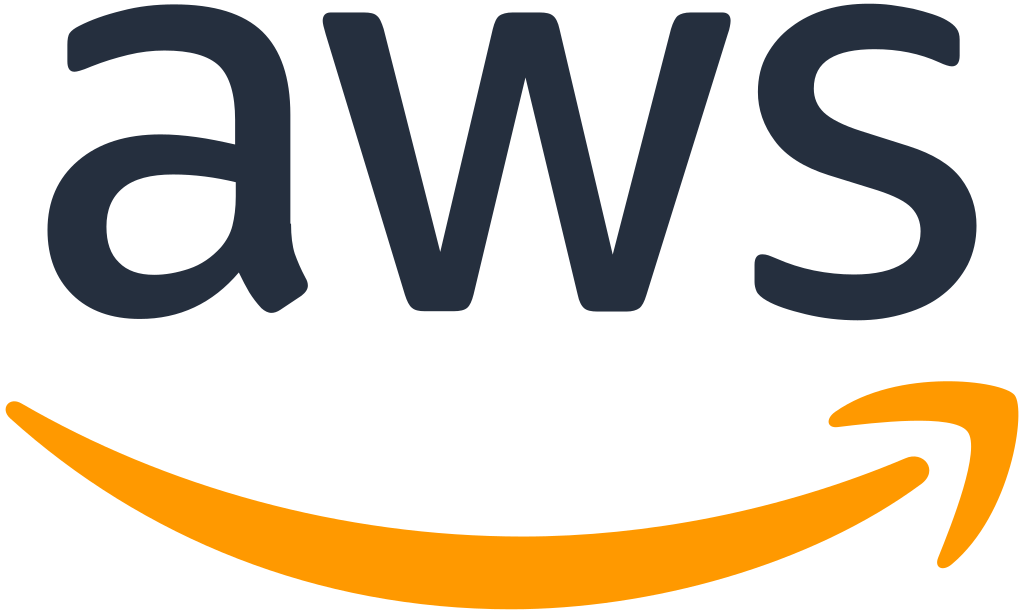 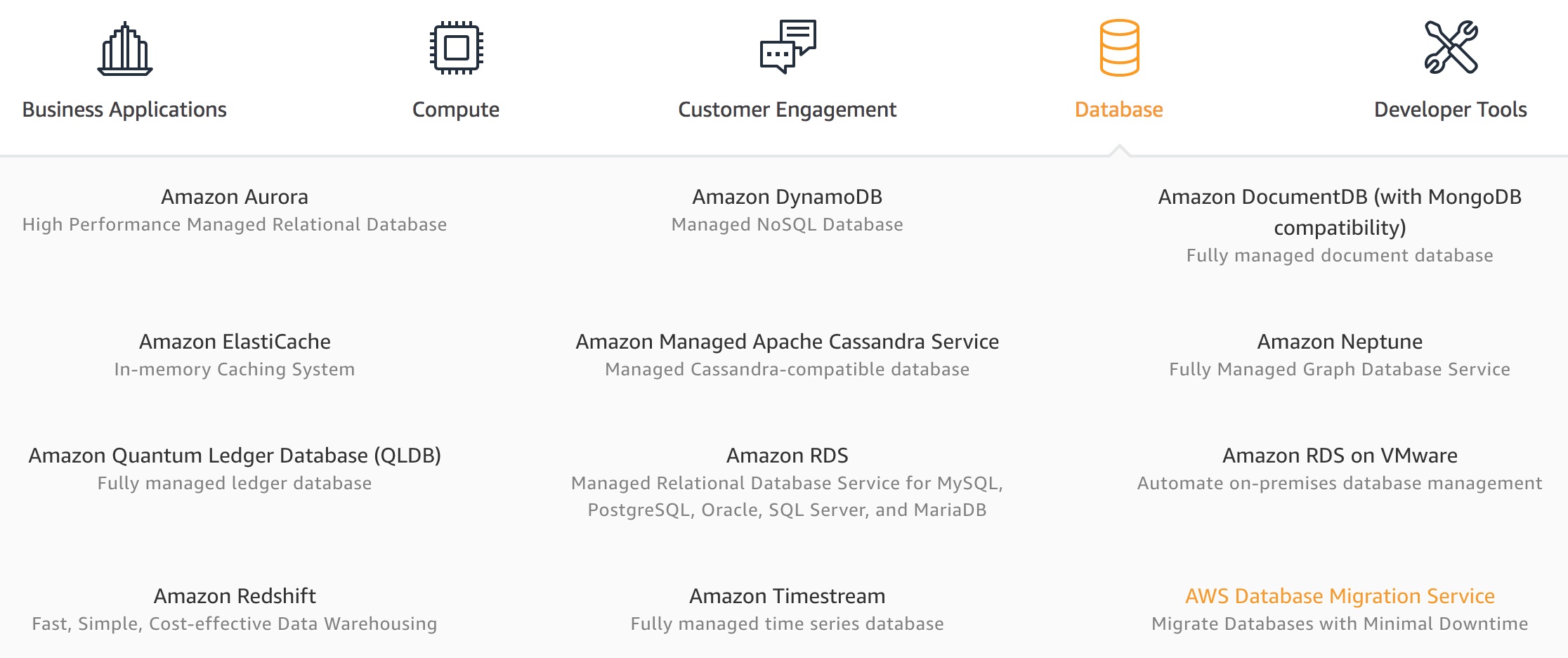 Source: https://aws.amazon.com/
34
AWS Storage
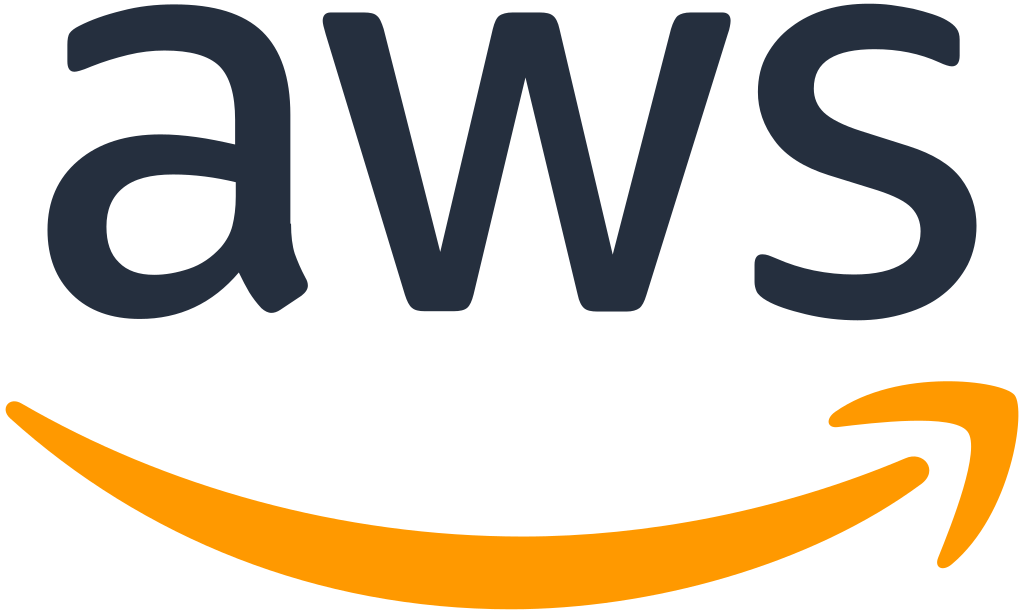 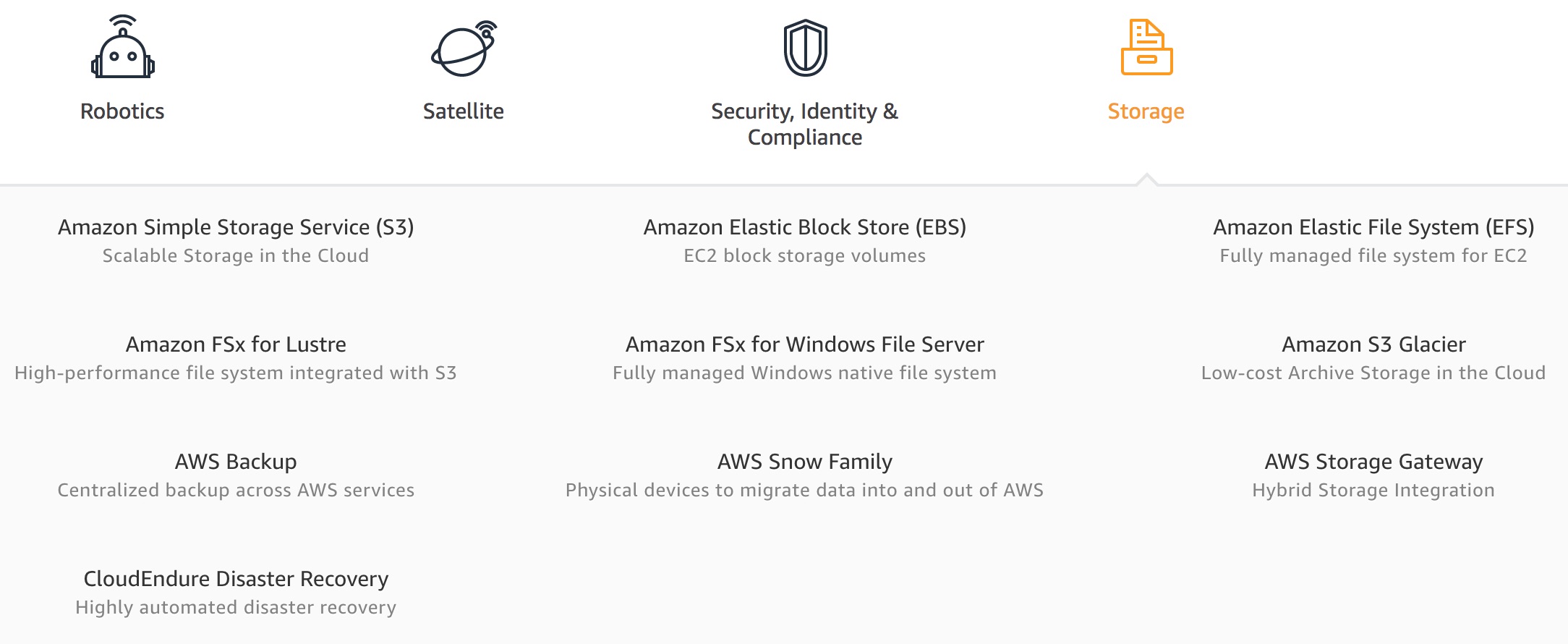 Source: https://aws.amazon.com/
35
AWS Networking & Content Dilivery
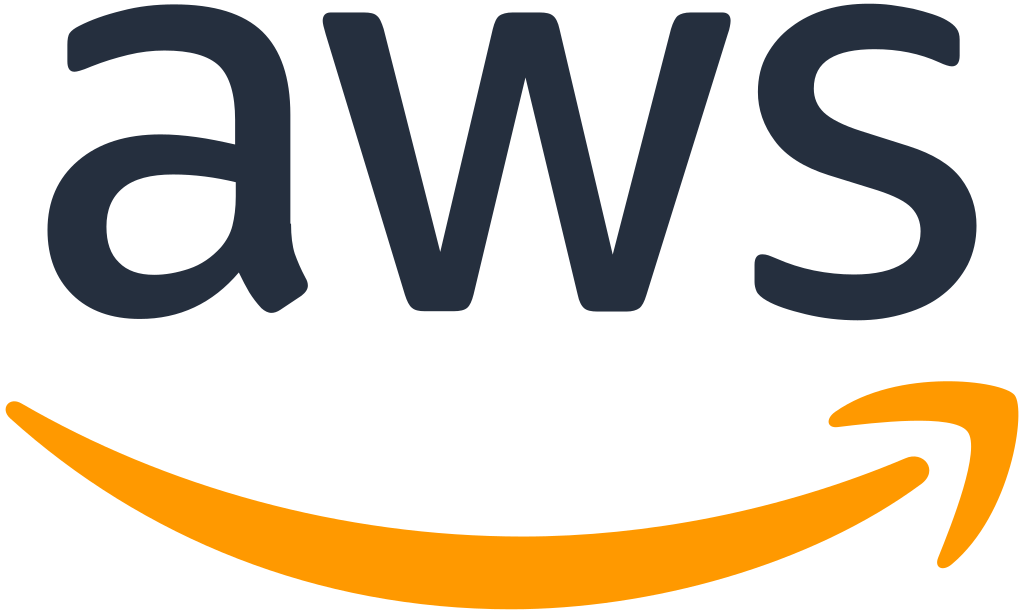 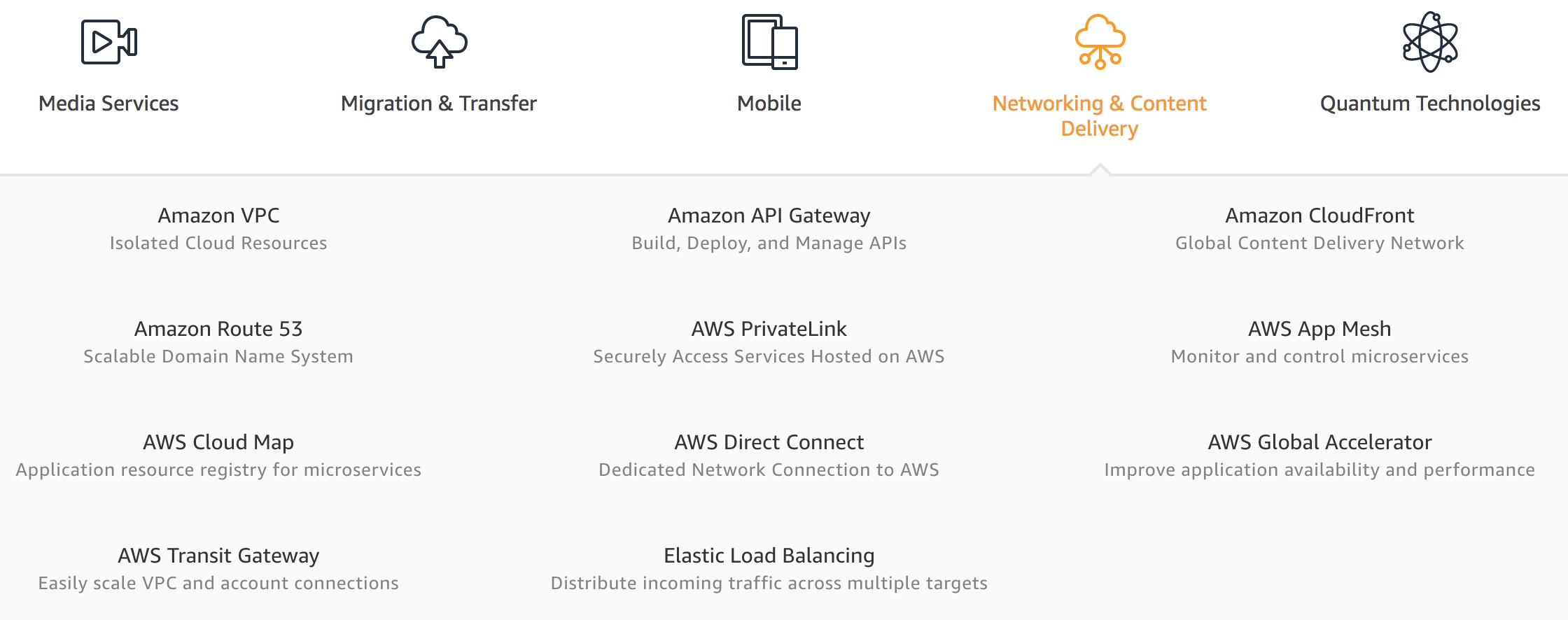 Source: https://aws.amazon.com/
36
AWS Security, Identity & Compliance
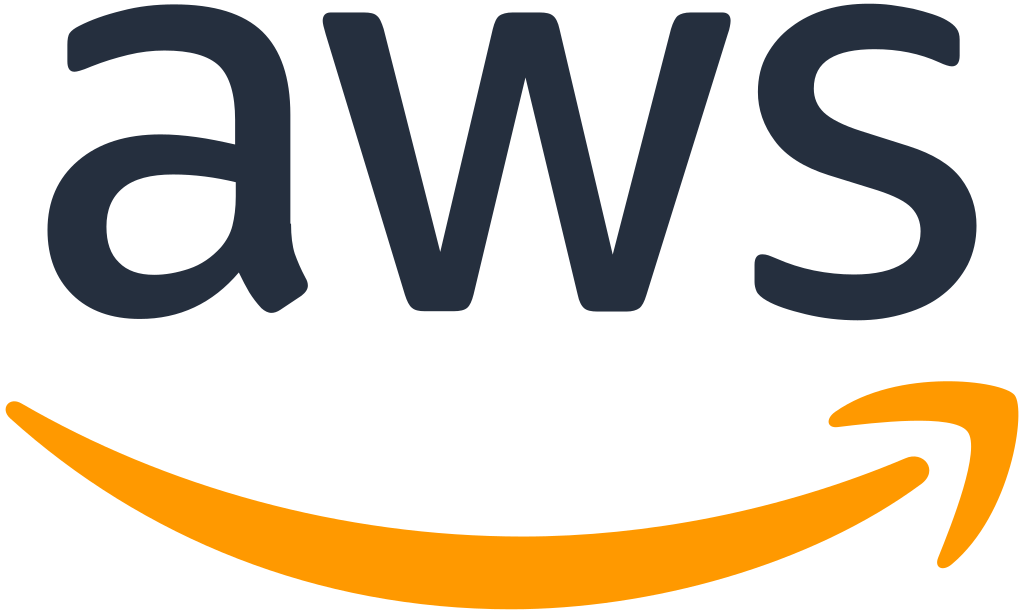 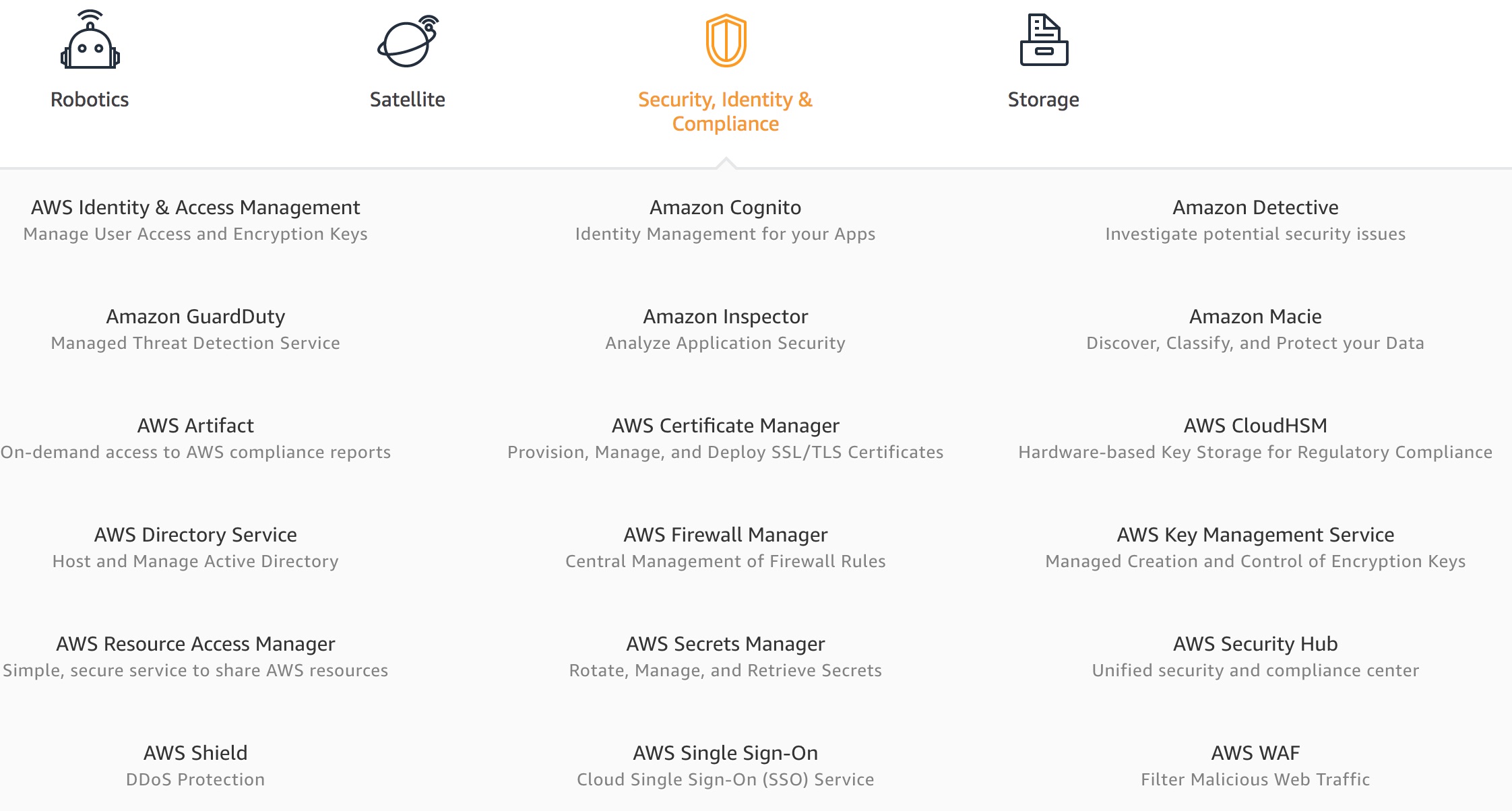 Source: https://aws.amazon.com/
37
AWS Cost Management
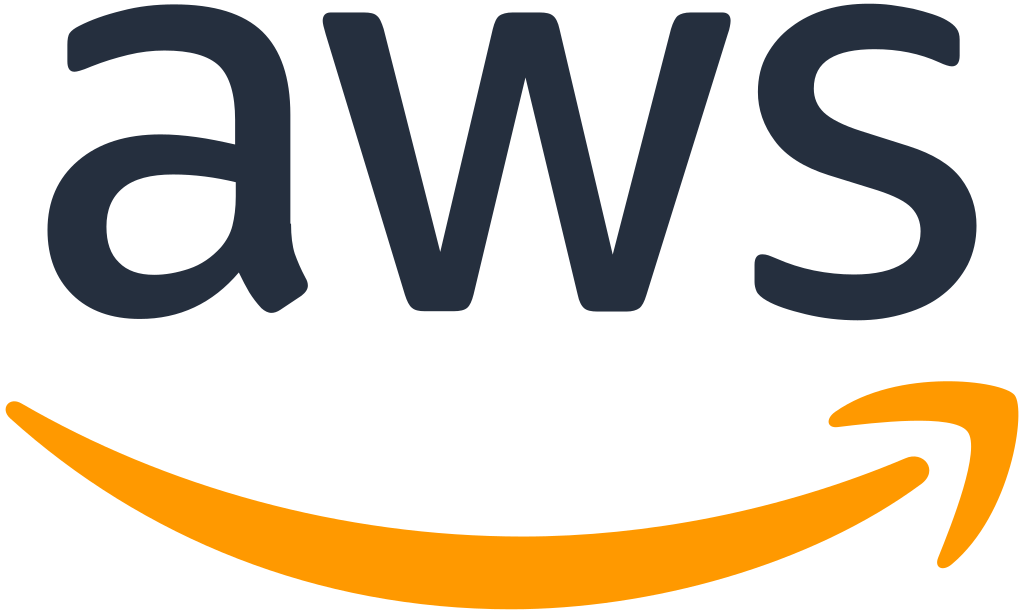 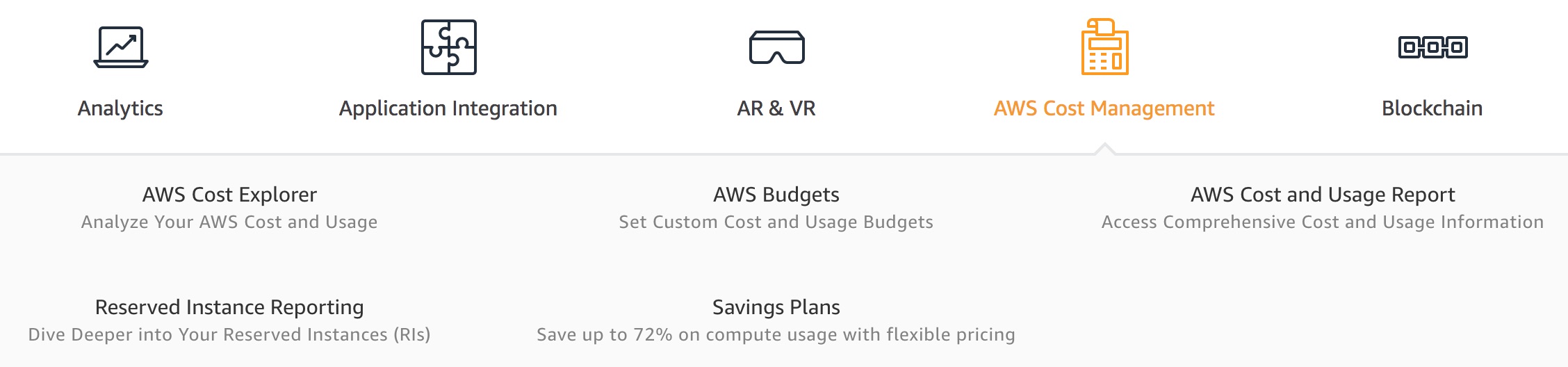 Source: https://aws.amazon.com/
38
AWS Services
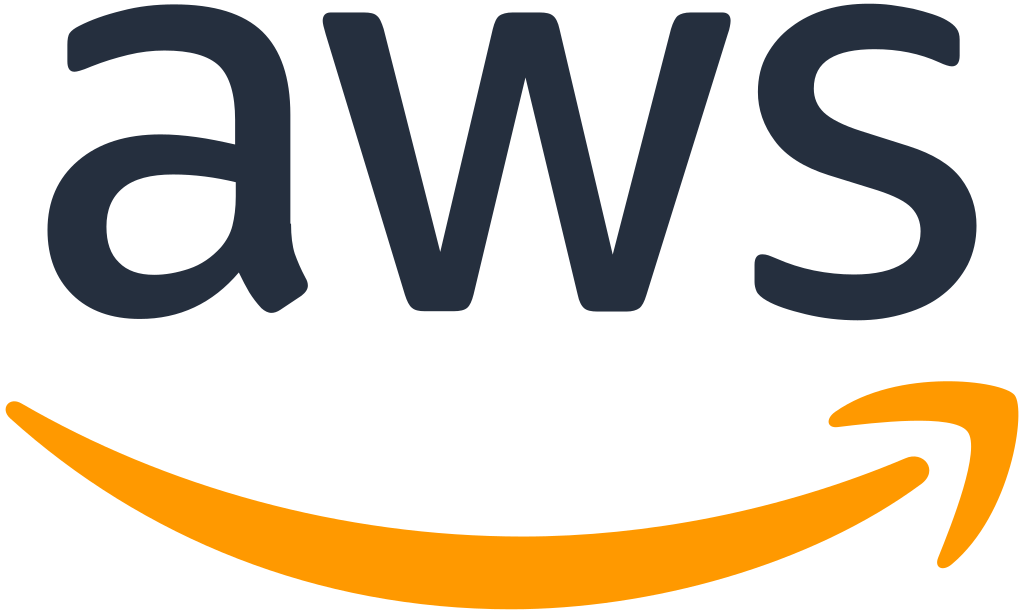 Amazon EC2
Virtual servers in the cloud
Amazon Simple Storage Service (S3)
Scalable storage in the cloud
Amazon Aurora
High performance managed relational database
Amazon DynamoDB
Managed NoSQL database
Amazon RDS
Managed relational database service for MySQL, PostgreSQL, Oracle, SQL Server, and MariaDB
Source: https://aws.amazon.com/
39
AWS Services
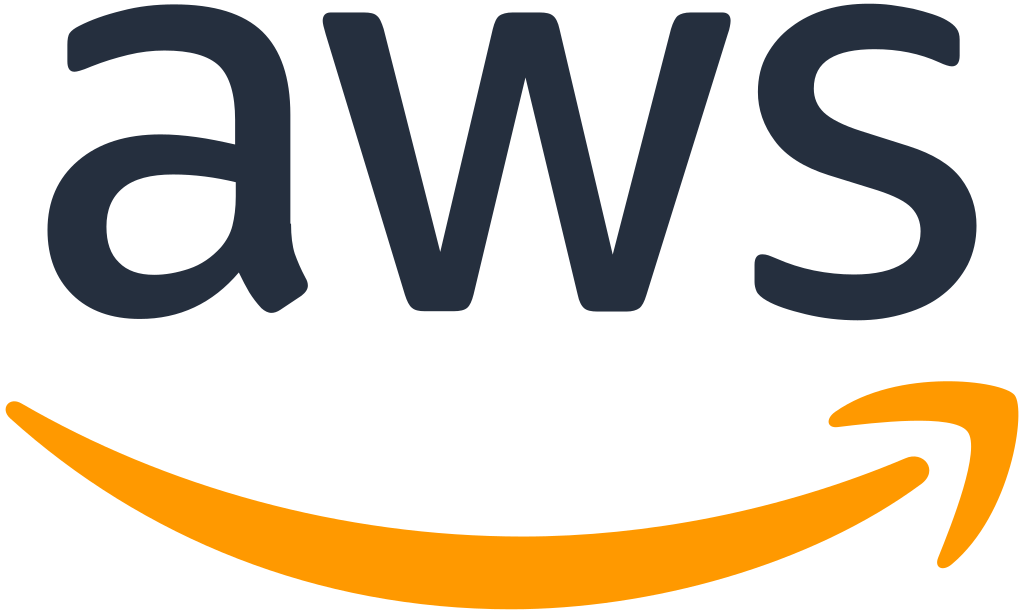 AWS Lambda
Run code without thinking about servers
AWS Elastic Beanstalk
Run and manage web apps
Amazon VPC
Isolated cloud resources
Amazon Lightsail
Launch and manage virtual private servers
Amazon SageMaker
Build, train, and deploy machine learning models at scale
Source: https://aws.amazon.com/
40
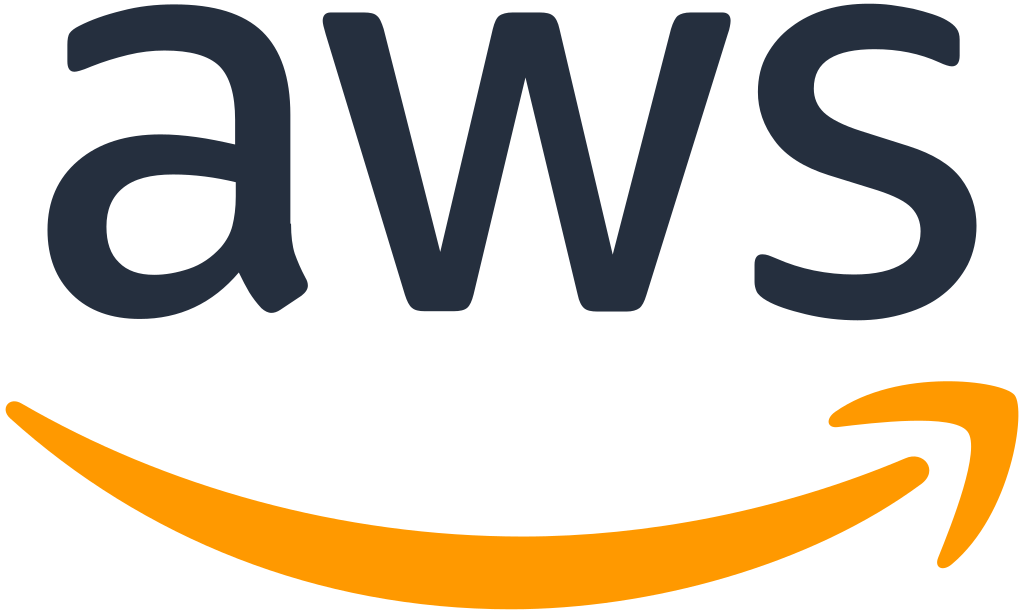 Web Application with   AWS Core Services
41
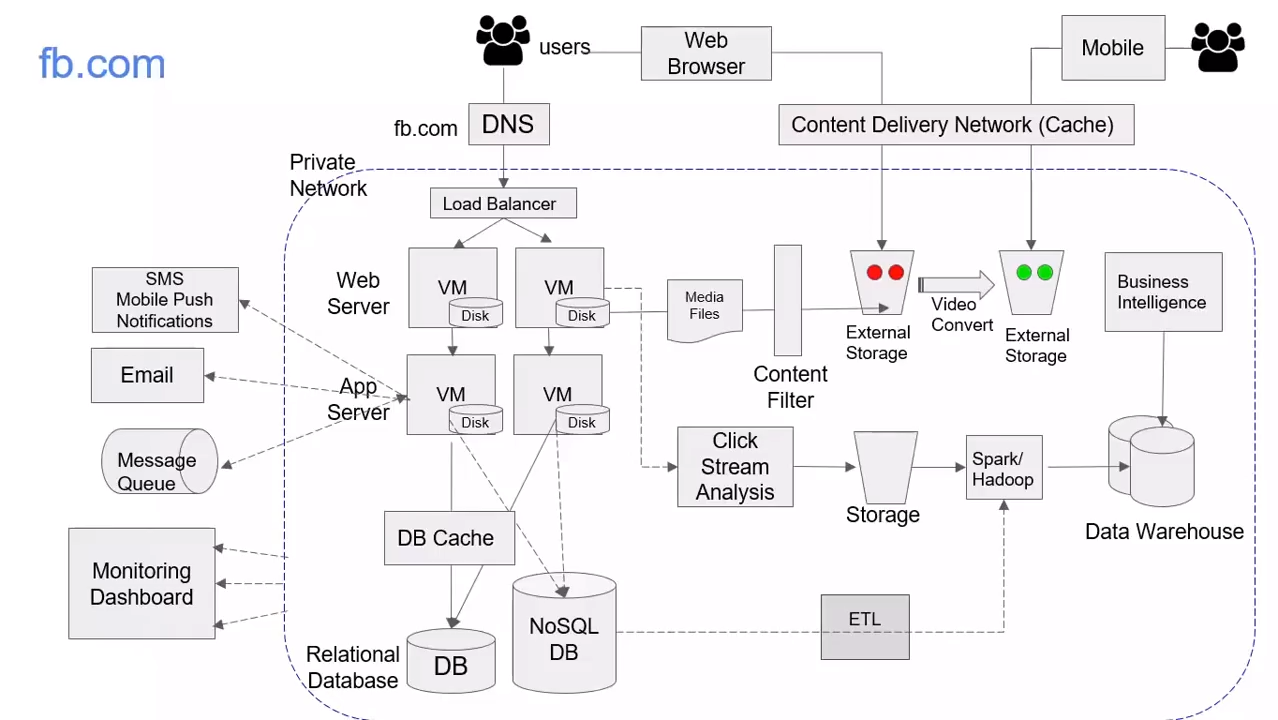 42
Source: AWS Training Center (2019), Introduction to AWS Services, https://youtu.be/Z3SYDTMP3ME
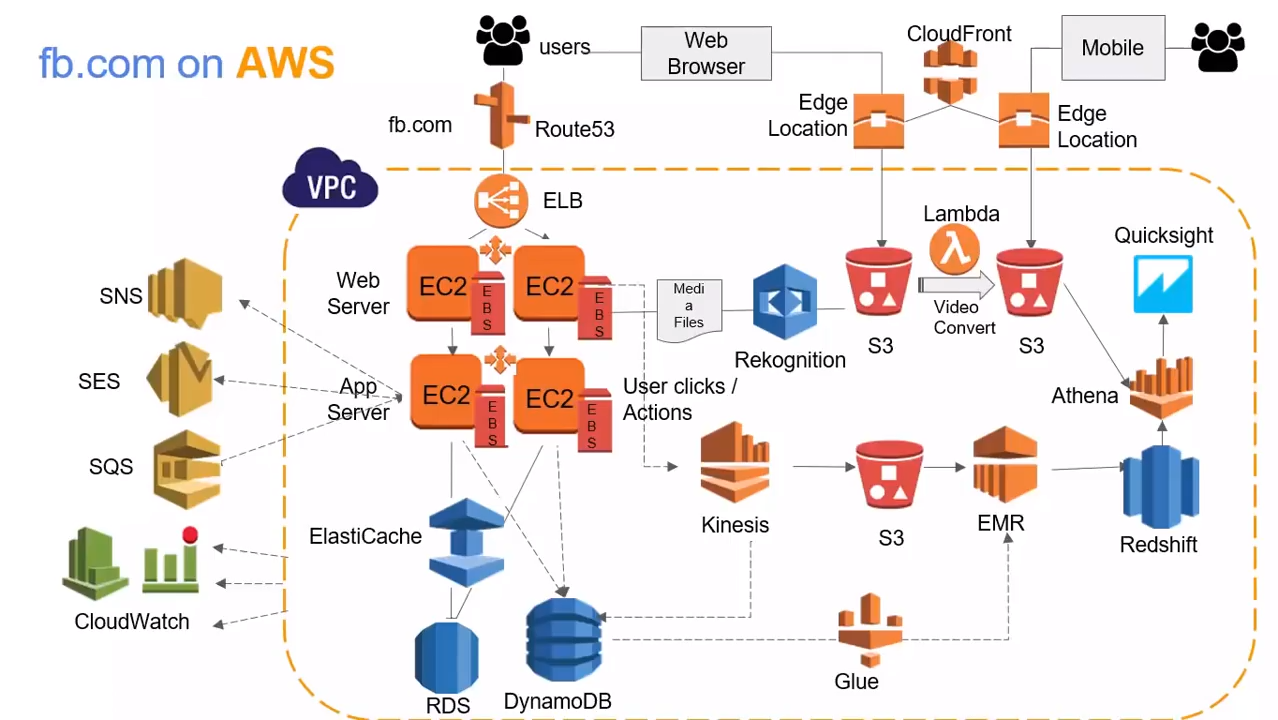 43
Source: AWS Training Center (2019), Introduction to AWS Services, https://youtu.be/Z3SYDTMP3ME
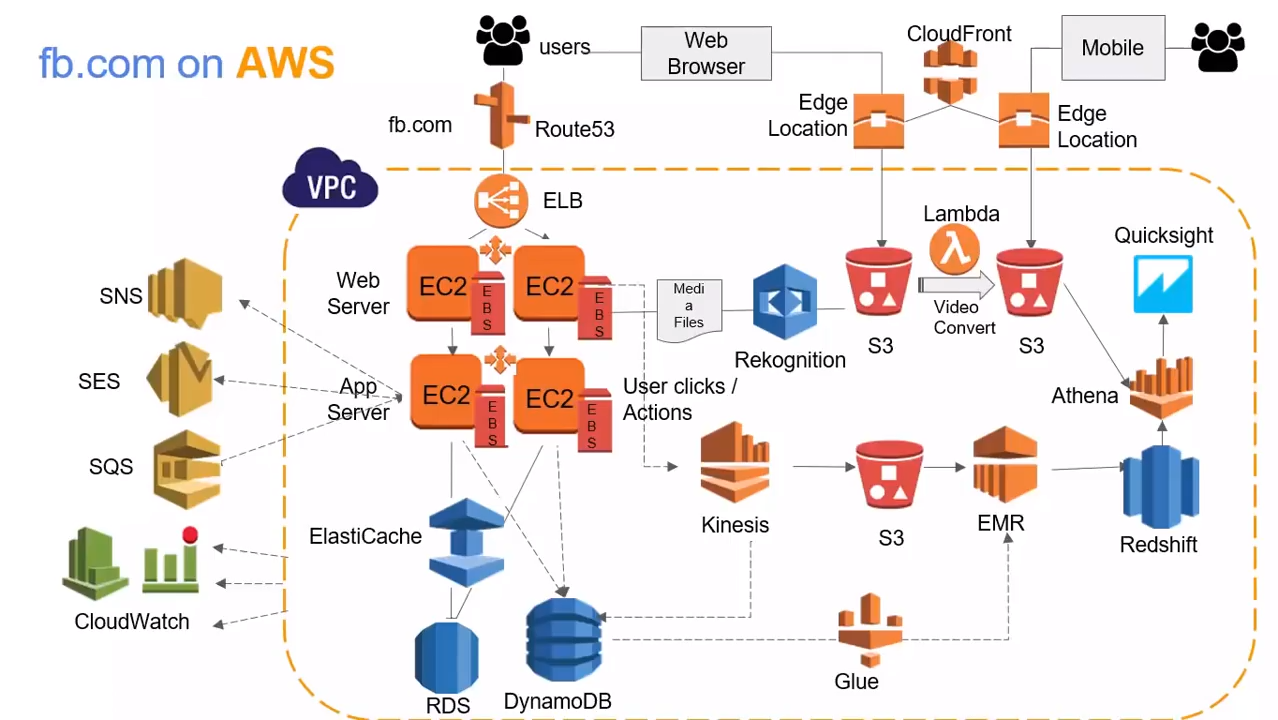 44
Source: AWS Training Center (2019), Introduction to AWS Services, https://youtu.be/Z3SYDTMP3ME
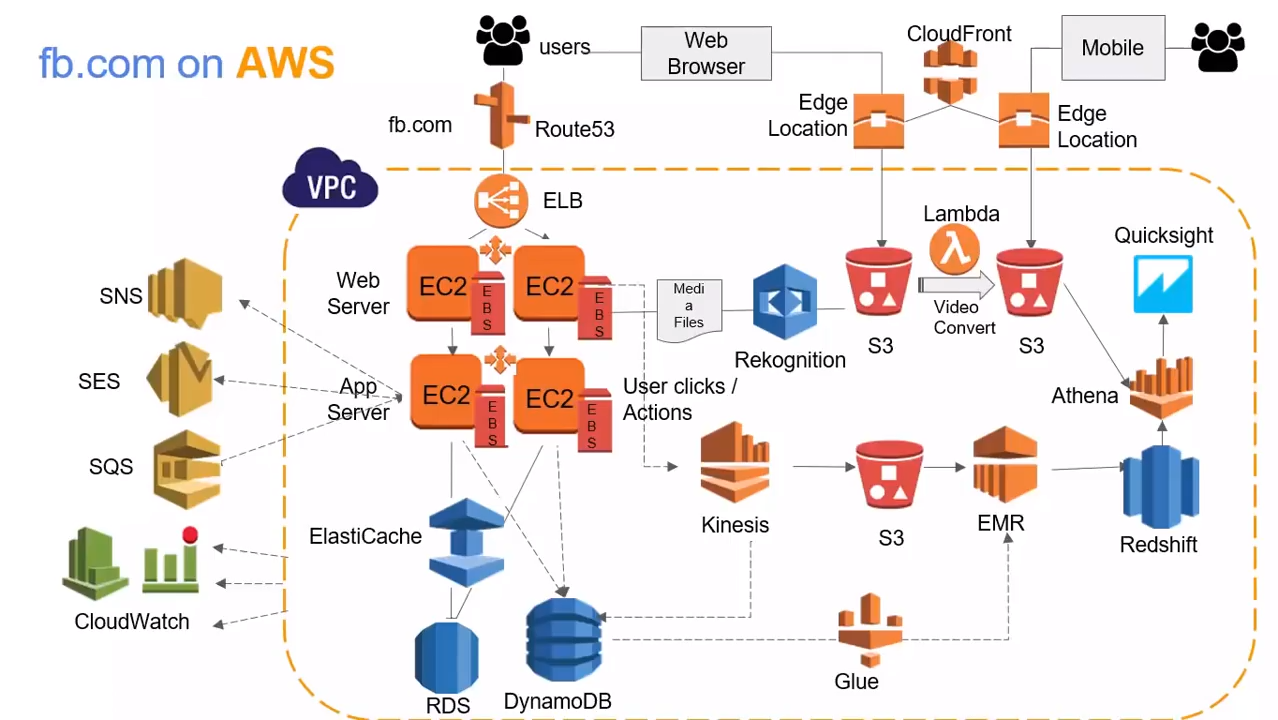 45
Source: AWS Training Center (2019), Introduction to AWS Services, https://youtu.be/Z3SYDTMP3ME
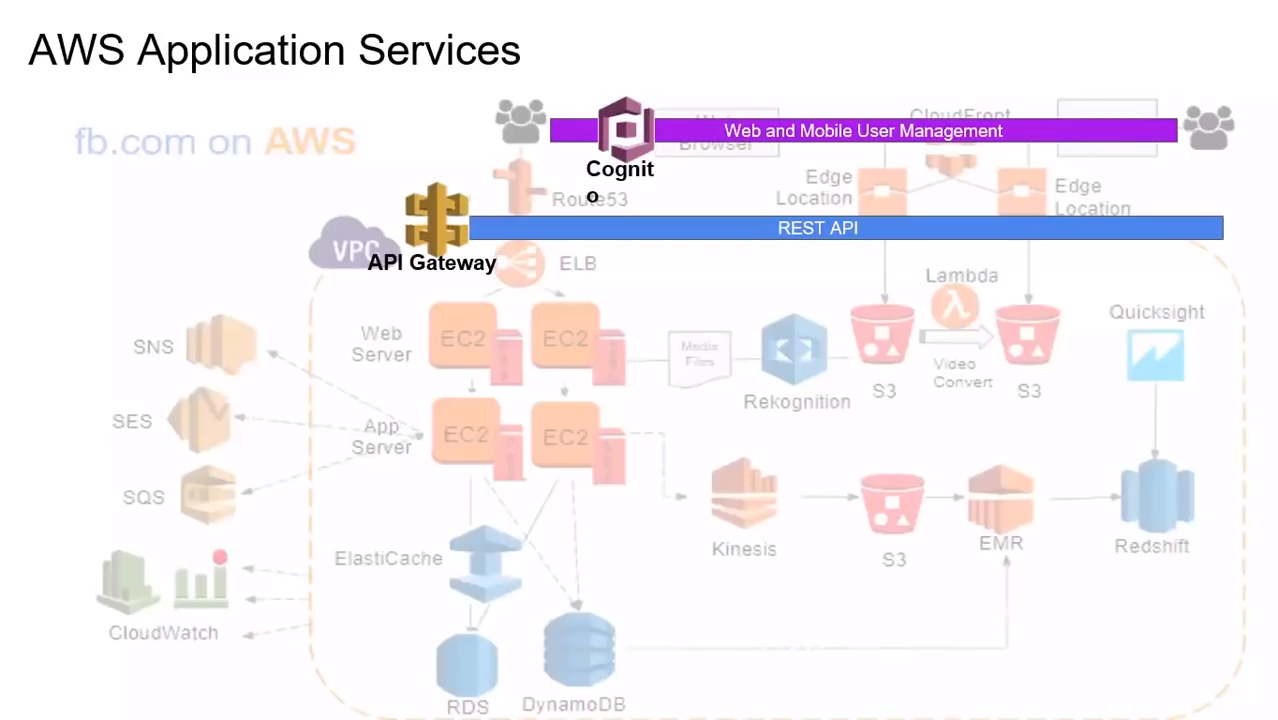 46
Source: AWS Training Center (2019), Introduction to AWS Services, https://youtu.be/Z3SYDTMP3ME
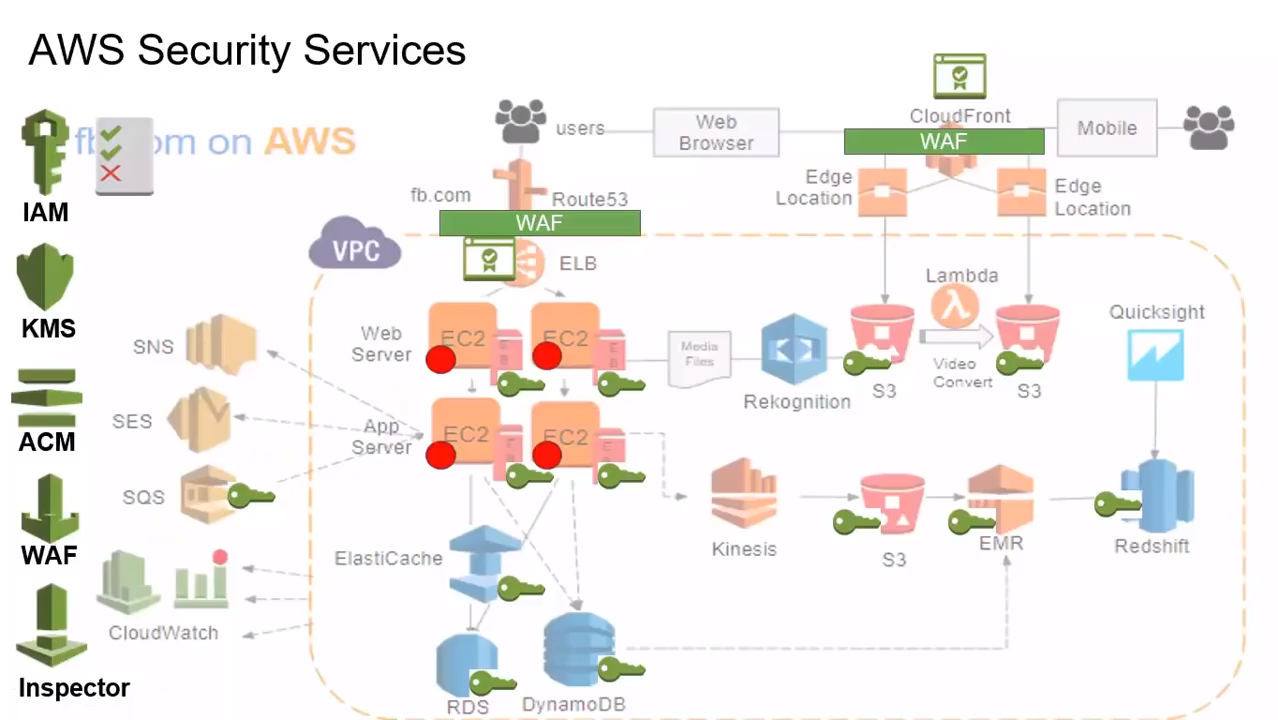 47
Source: AWS Training Center (2019), Introduction to AWS Services, https://youtu.be/Z3SYDTMP3ME
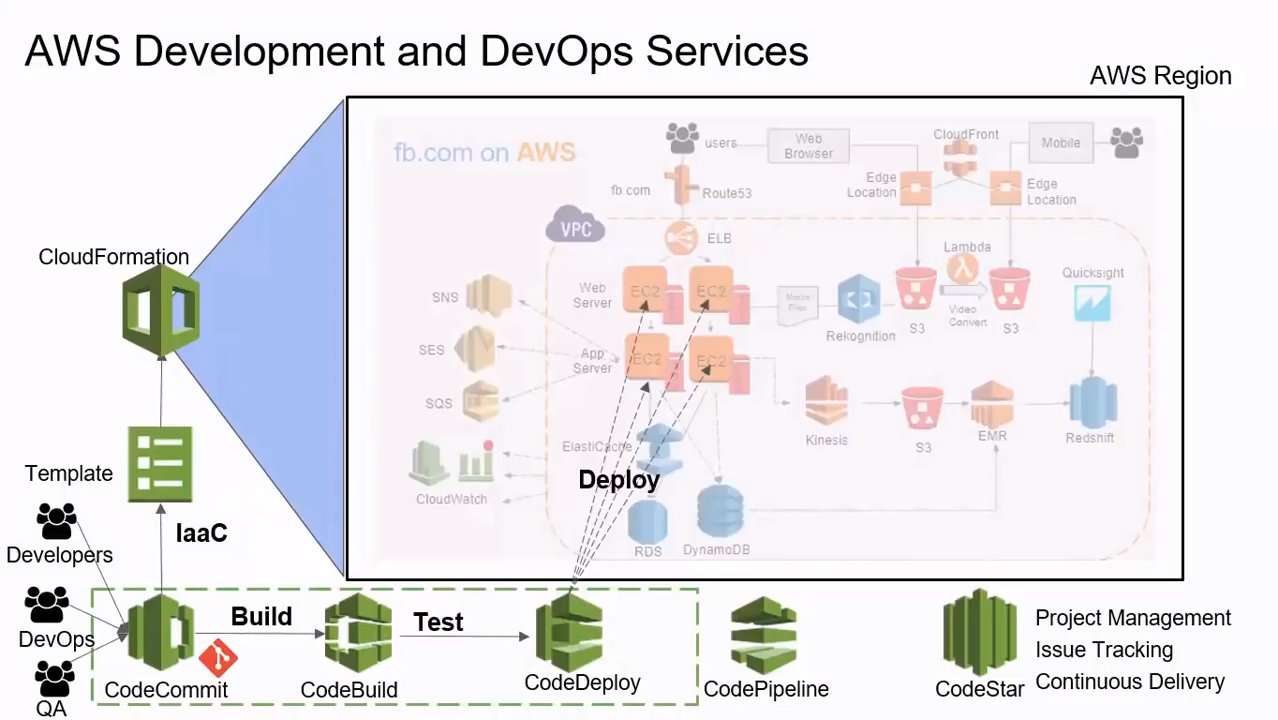 48
Source: AWS Training Center (2019), Introduction to AWS Services, https://youtu.be/Z3SYDTMP3ME
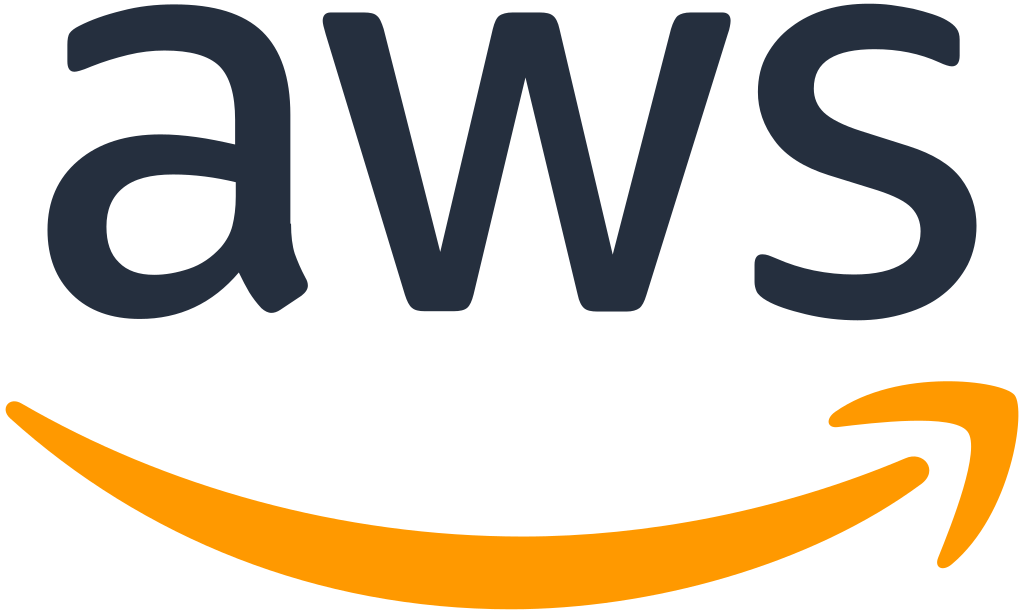 AWS Serverless Architecture
49
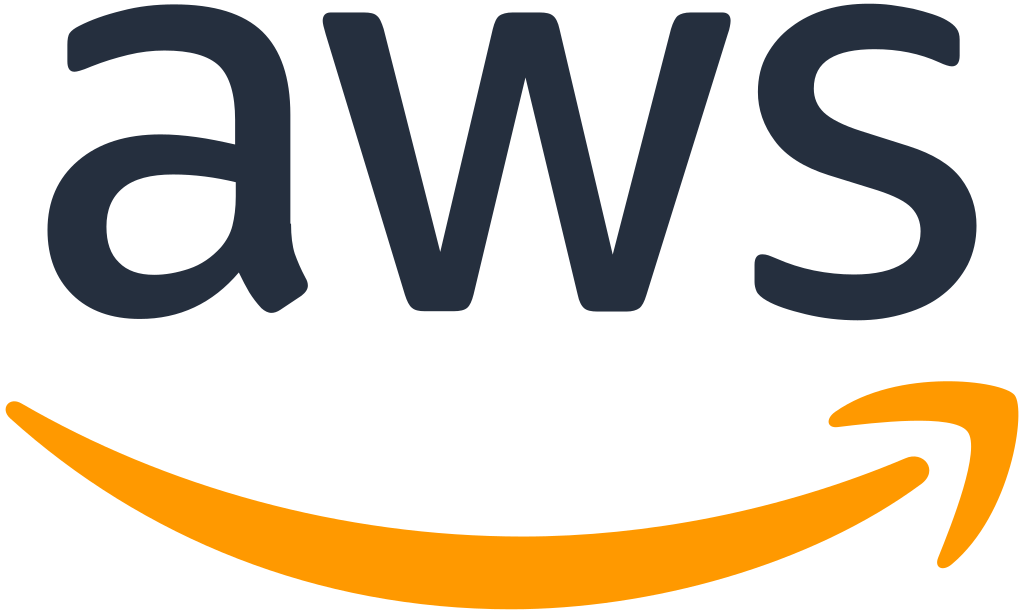 AWS Serverless Airline Booking
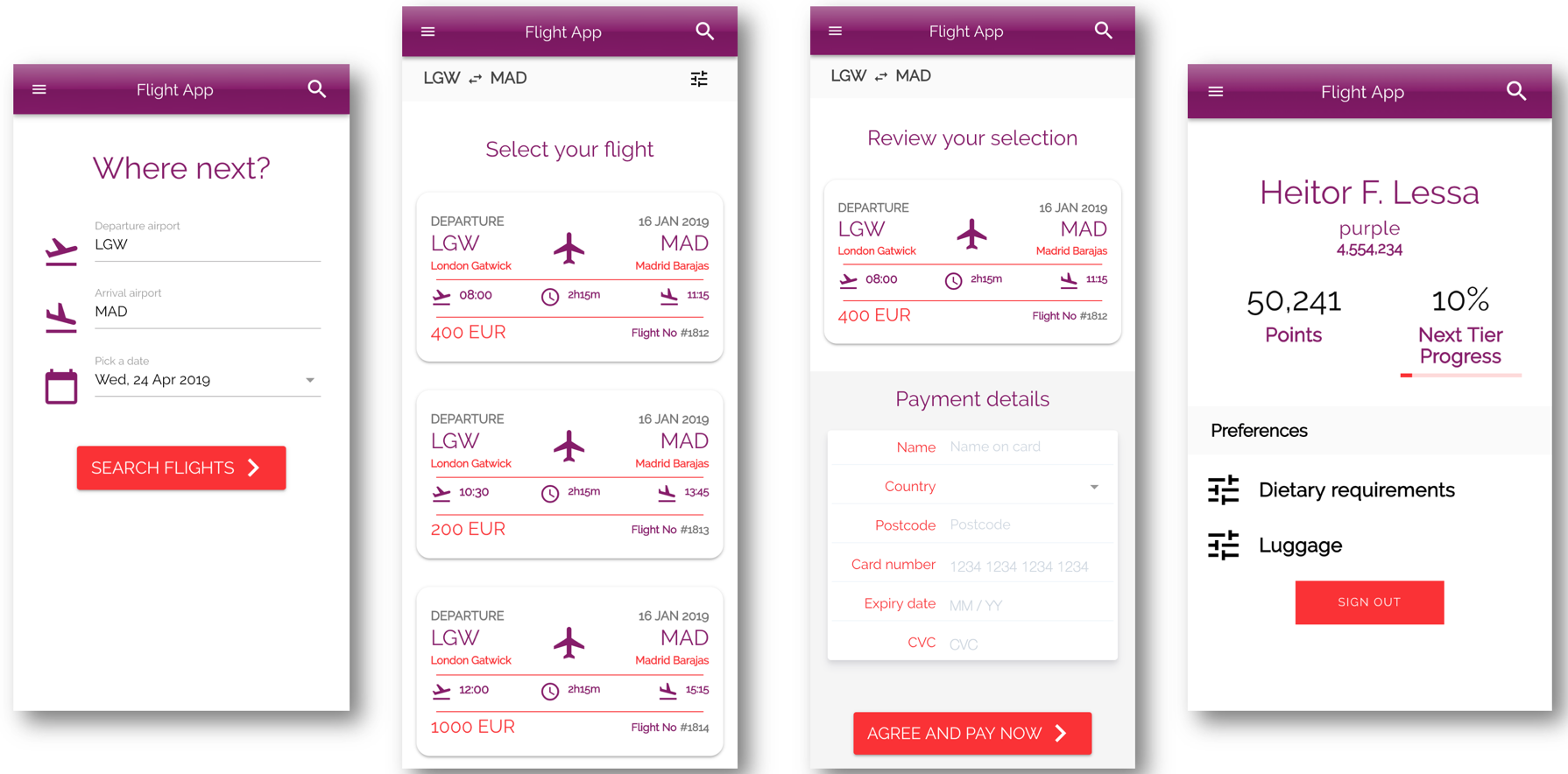 Source: https://github.com/aws-samples/aws-serverless-airline-booking
50
AWS Serverless Airline Booking Stack
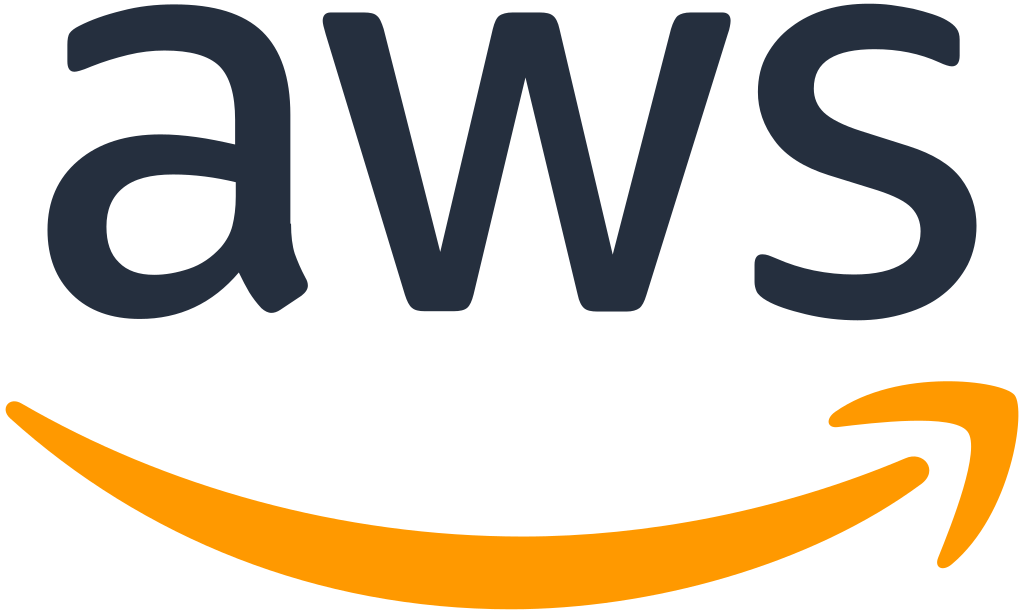 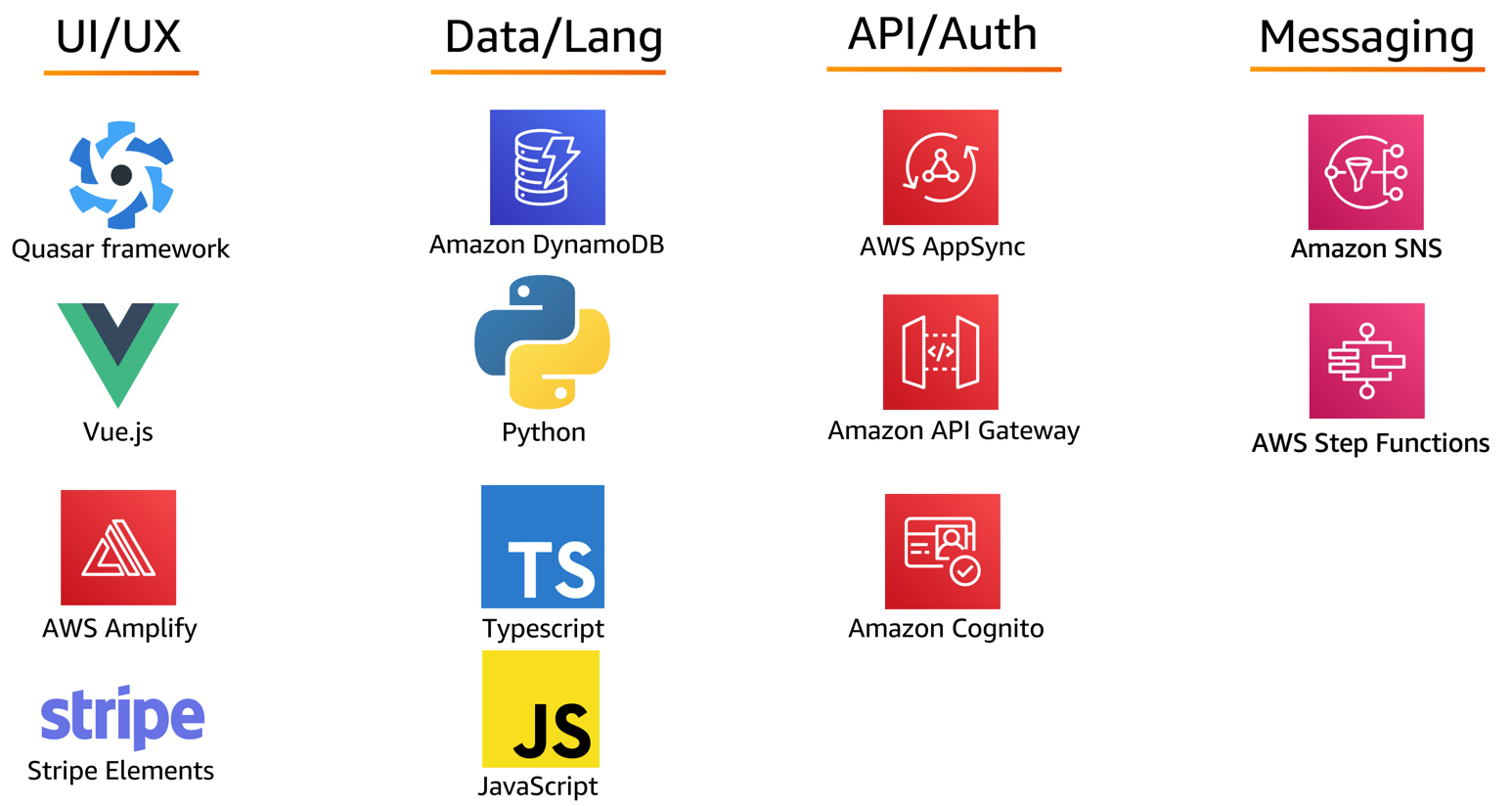 Source: https://github.com/aws-samples/aws-serverless-airline-booking
51
AWS Serverless Airline Booking High level infrastructure architecture
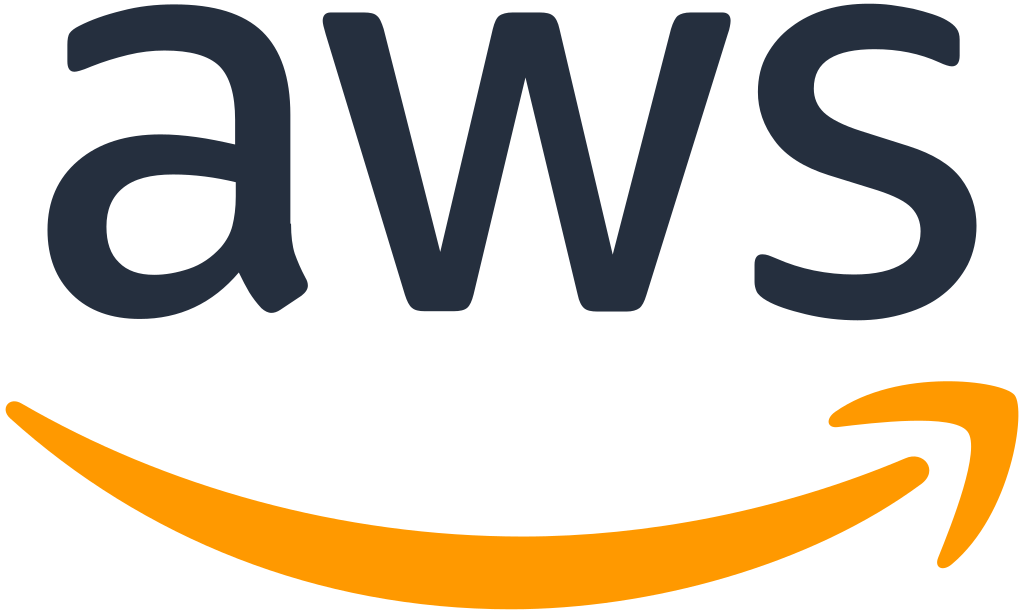 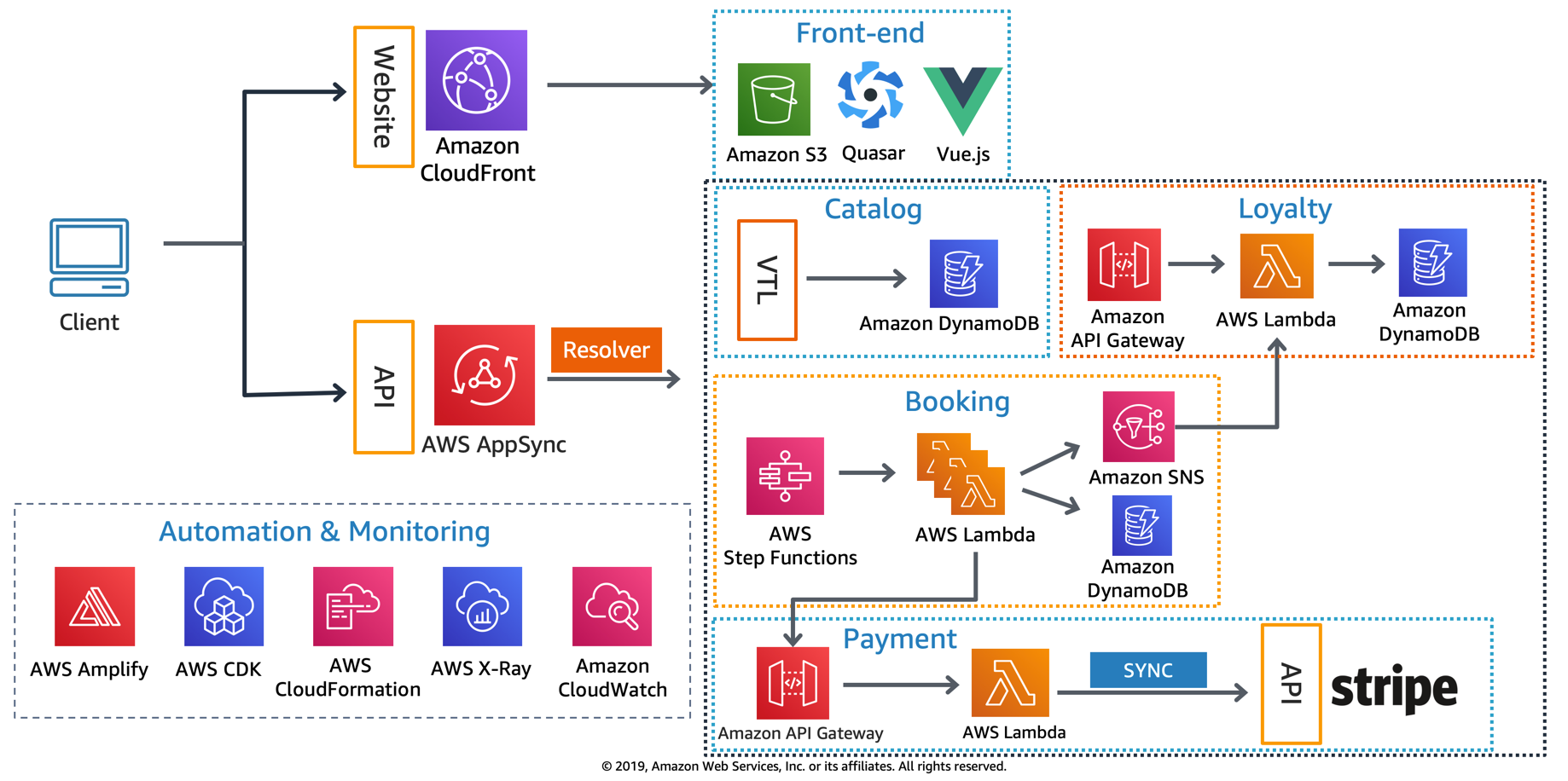 Source: https://github.com/aws-samples/aws-serverless-airline-booking
52
AWS Serverless ArchitectureAWS Operational Responsibility Models
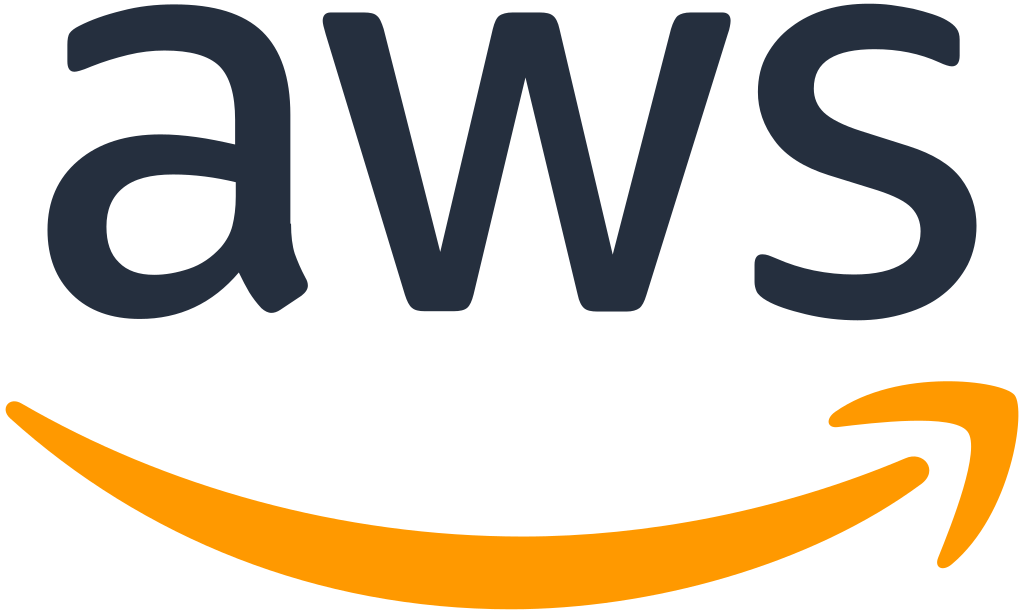 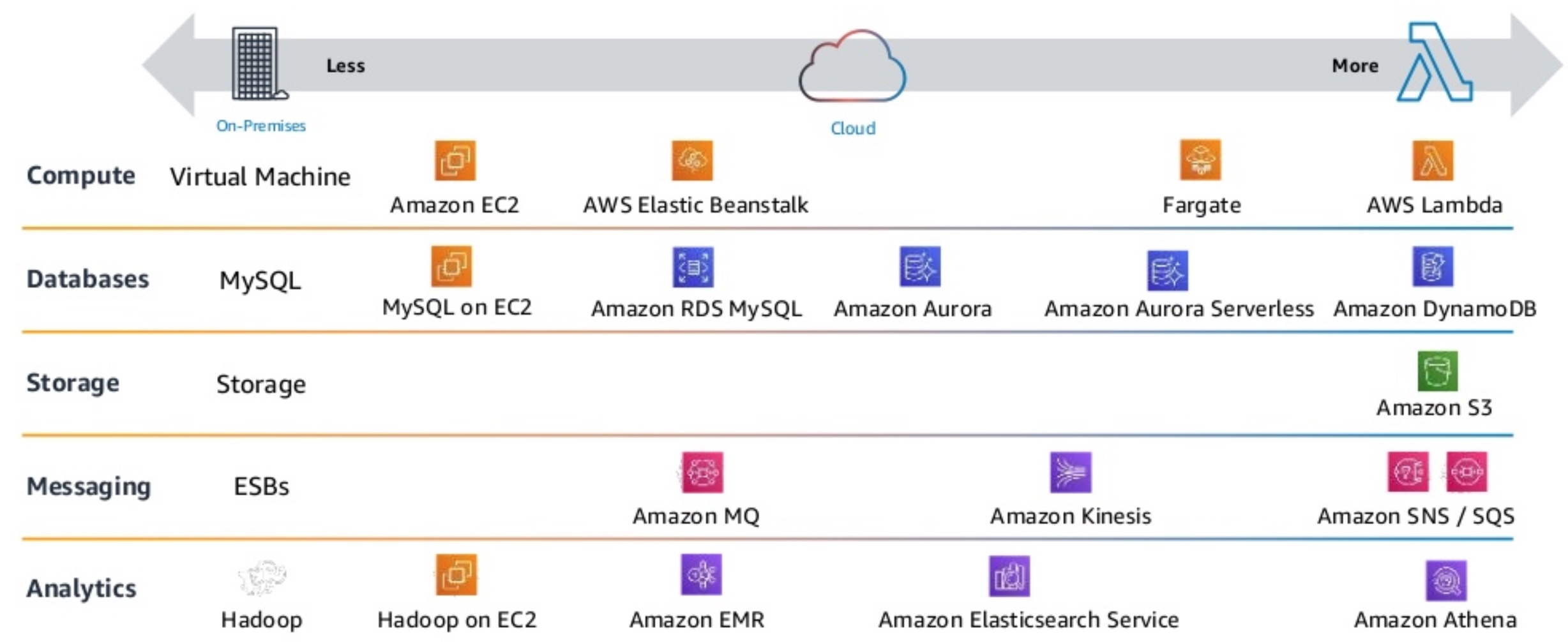 Source: Heitor Lessa (2019), How to build a full stack serverless airline ticketing web app, https://www.youtube.com/watch?v=MyoOeHTp2pg
53
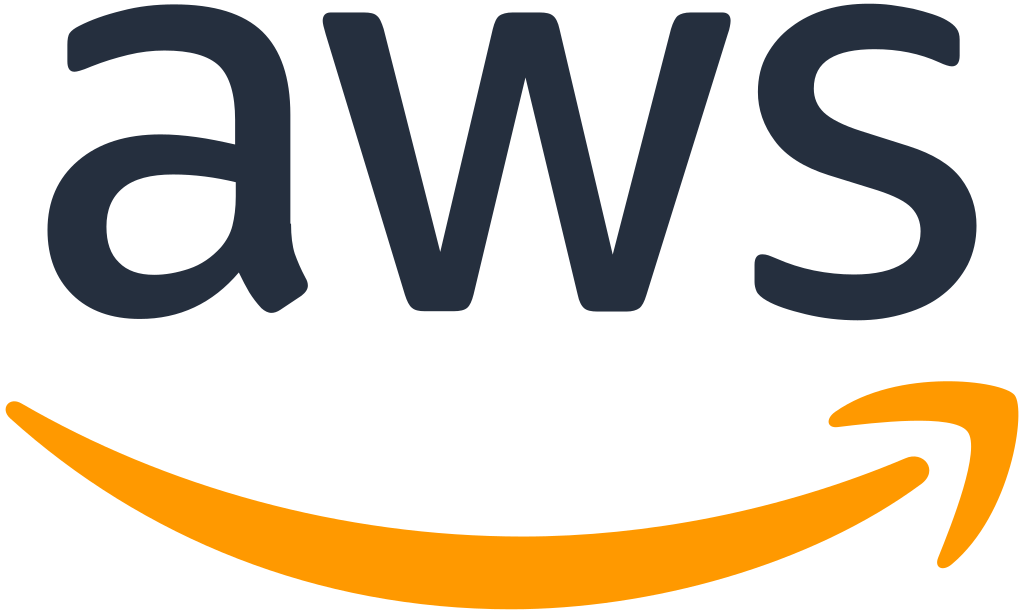 Build a Serverless Web Application
54
Build a Serverless Web Application
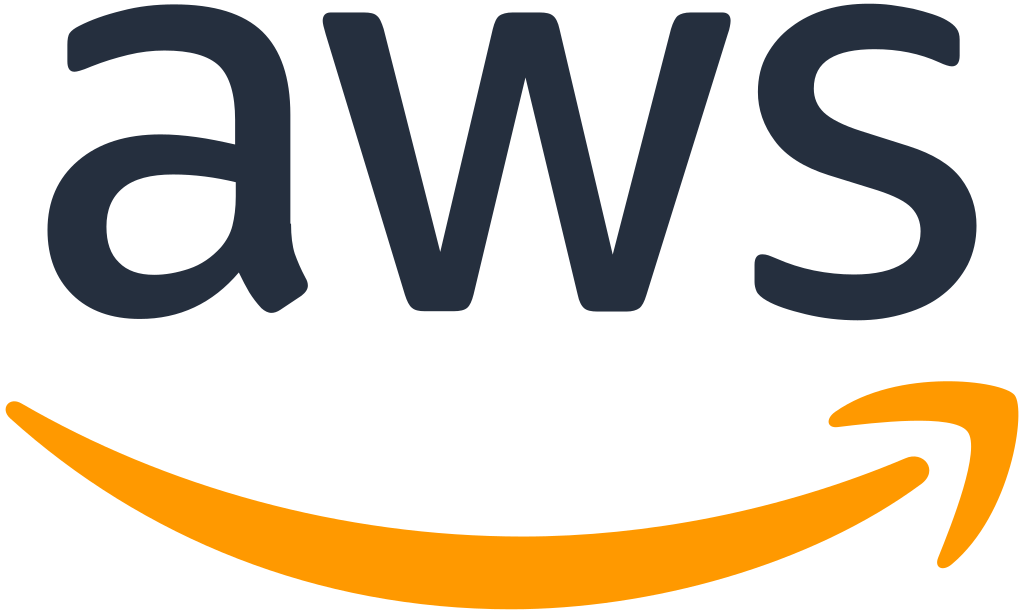 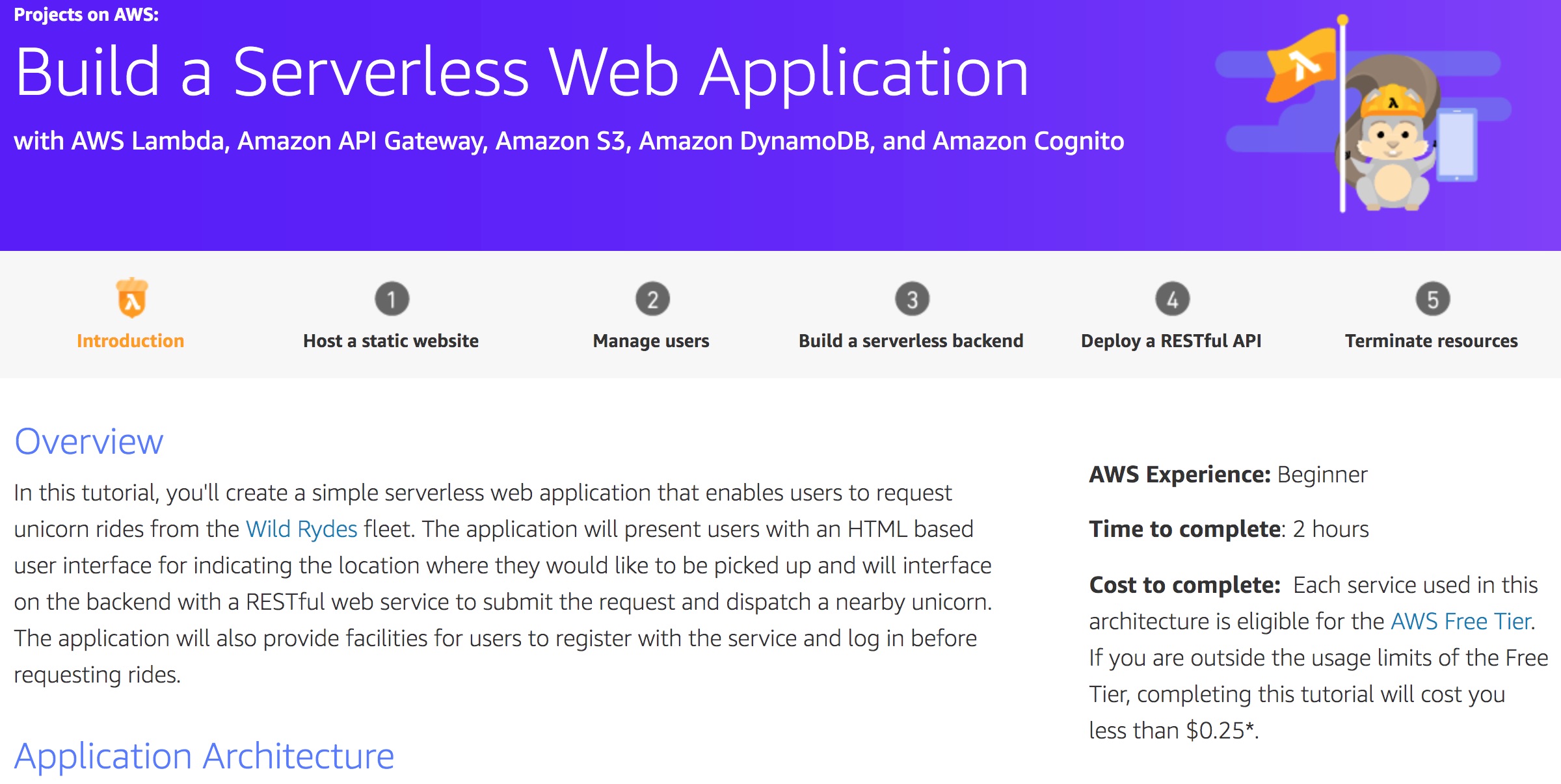 Source: https://aws.amazon.com/getting-started/projects/build-serverless-web-app-lambda-apigateway-s3-dynamodb-cognito/
55
Build a Serverless Web Applicationwith Amazon S3, AWS Lambda, Amazon API Gateway, Amazon DynamoDB, and Amazon Cognito
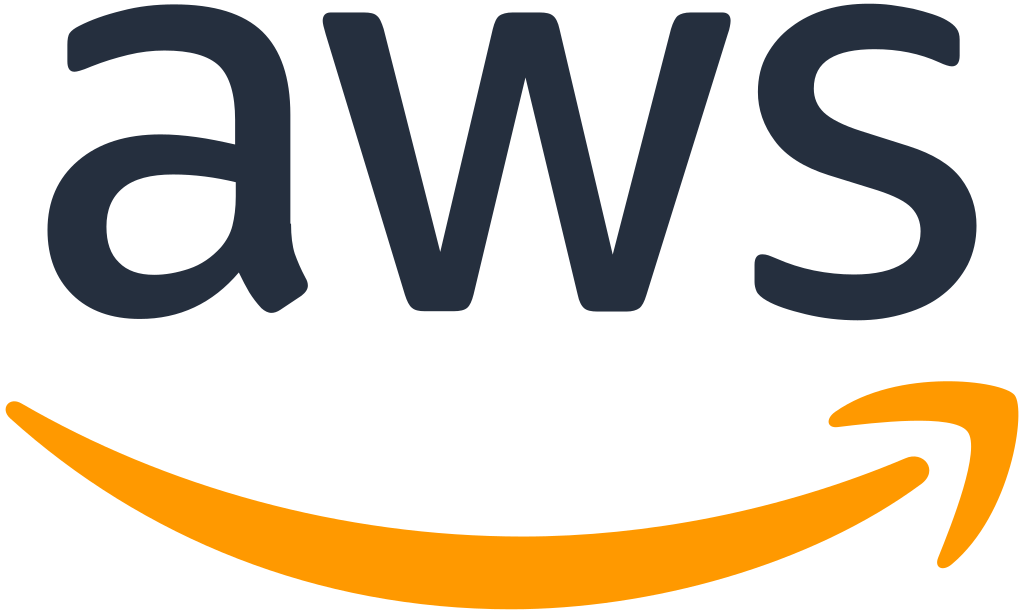 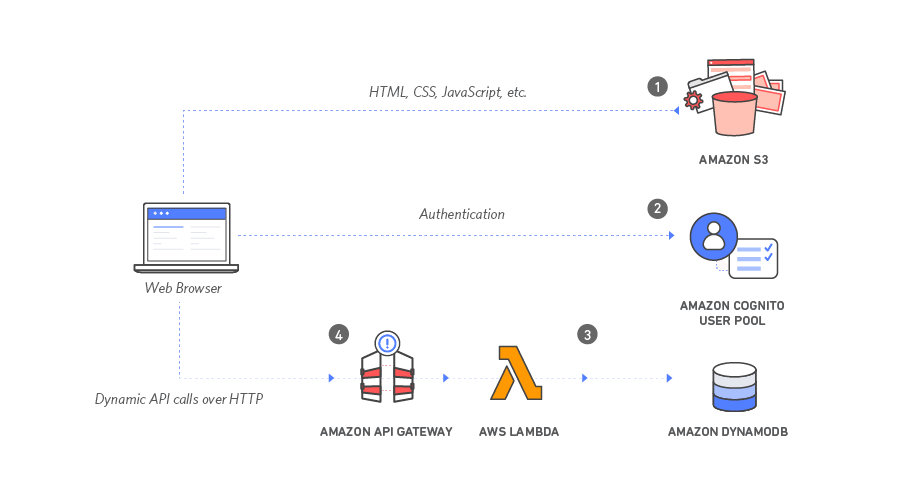 Source: https://aws.amazon.com/getting-started/projects/build-serverless-web-app-lambda-apigateway-s3-dynamodb-cognito/
56
Build a Serverless Web Applicationwith Amazon S3, AWS Lambda, Amazon API Gateway, Amazon DynamoDB, and Amazon Cognito
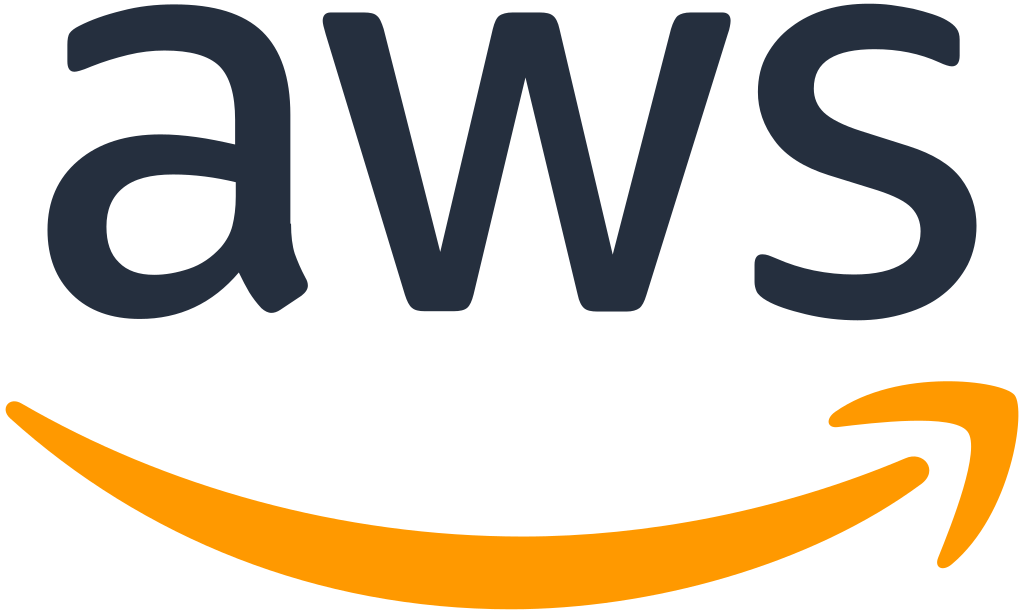 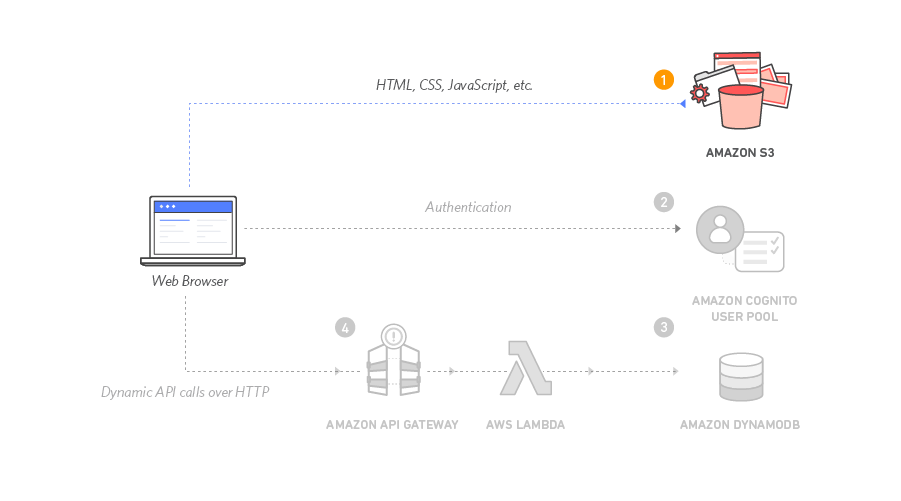 1
Source: https://aws.amazon.com/getting-started/projects/build-serverless-web-app-lambda-apigateway-s3-dynamodb-cognito/
57
Build a Serverless Web Applicationwith Amazon S3, AWS Lambda, Amazon API Gateway, Amazon DynamoDB, and Amazon Cognito
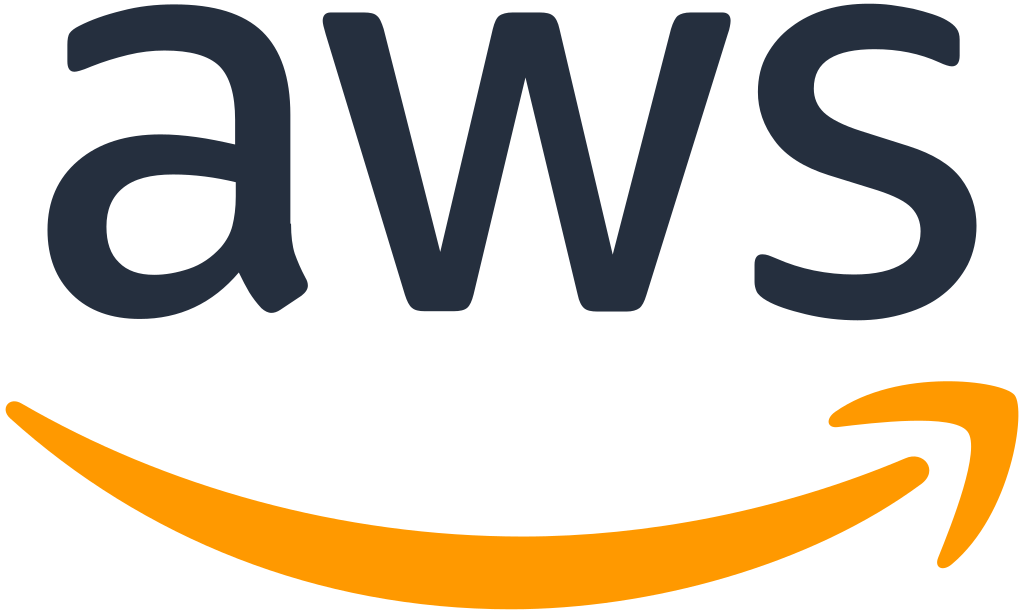 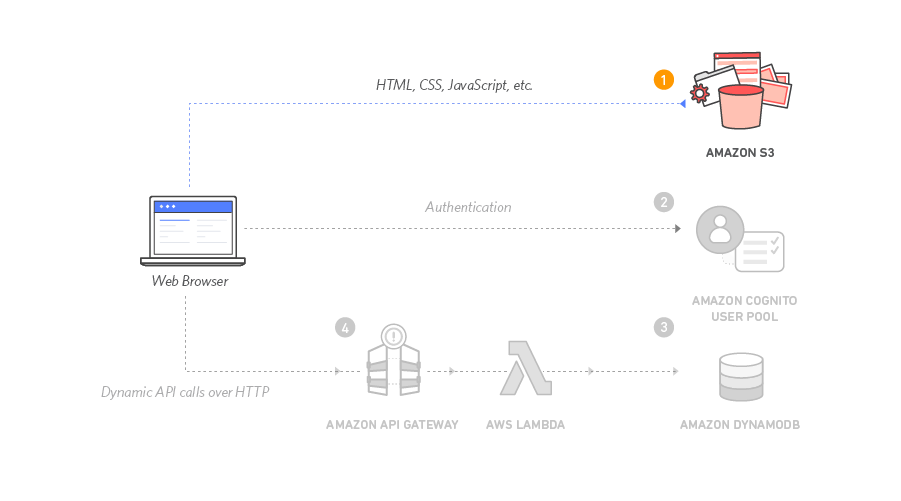 1
Static Web Hosting
Amazon S3 hosts static web resources including HTML, CSS, JavaScript, and image files which are loaded in the user's browser.
Source: https://aws.amazon.com/getting-started/projects/build-serverless-web-app-lambda-apigateway-s3-dynamodb-cognito/
58
Build a Serverless Web Applicationwith Amazon S3, AWS Lambda, Amazon API Gateway, Amazon DynamoDB, and Amazon Cognito
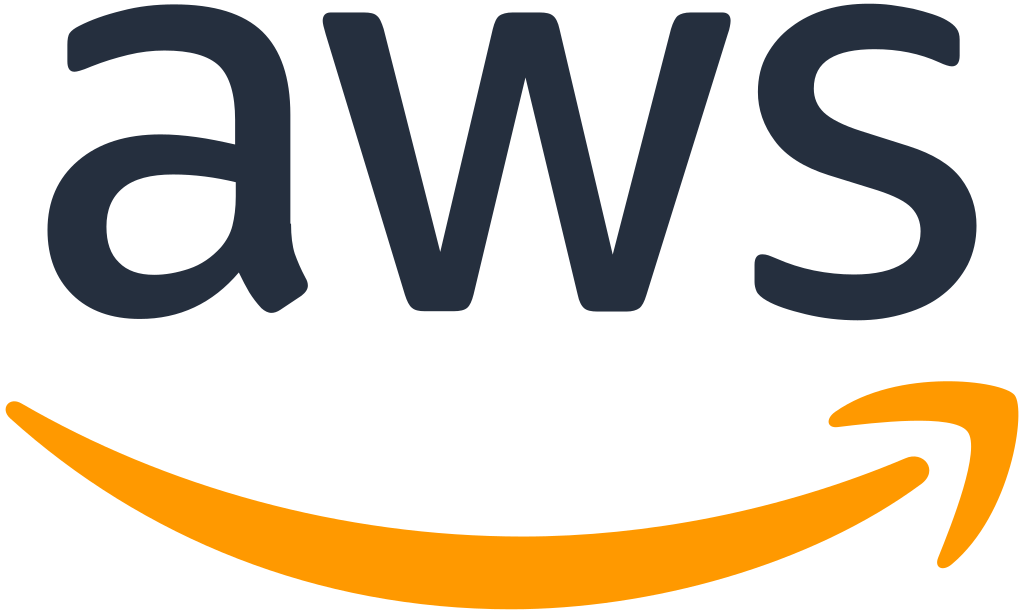 2
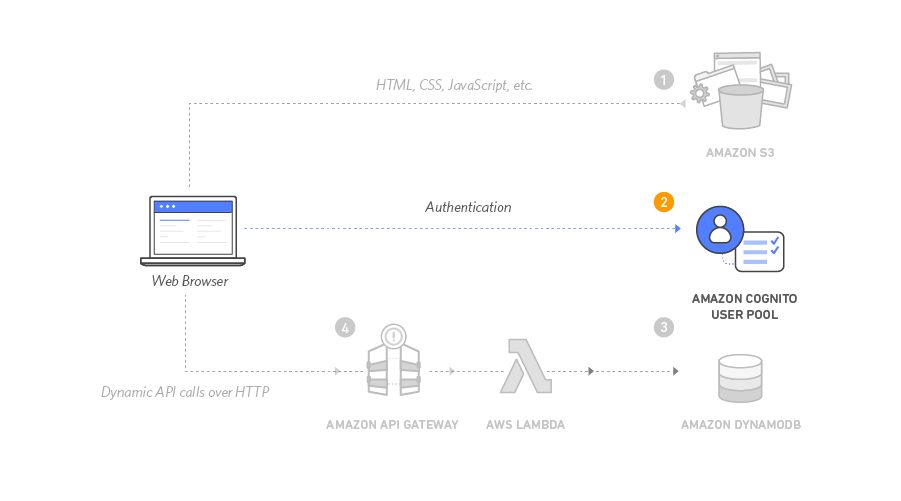 Source: https://aws.amazon.com/getting-started/projects/build-serverless-web-app-lambda-apigateway-s3-dynamodb-cognito/
59
Build a Serverless Web Applicationwith Amazon S3, AWS Lambda, Amazon API Gateway, Amazon DynamoDB, and Amazon Cognito
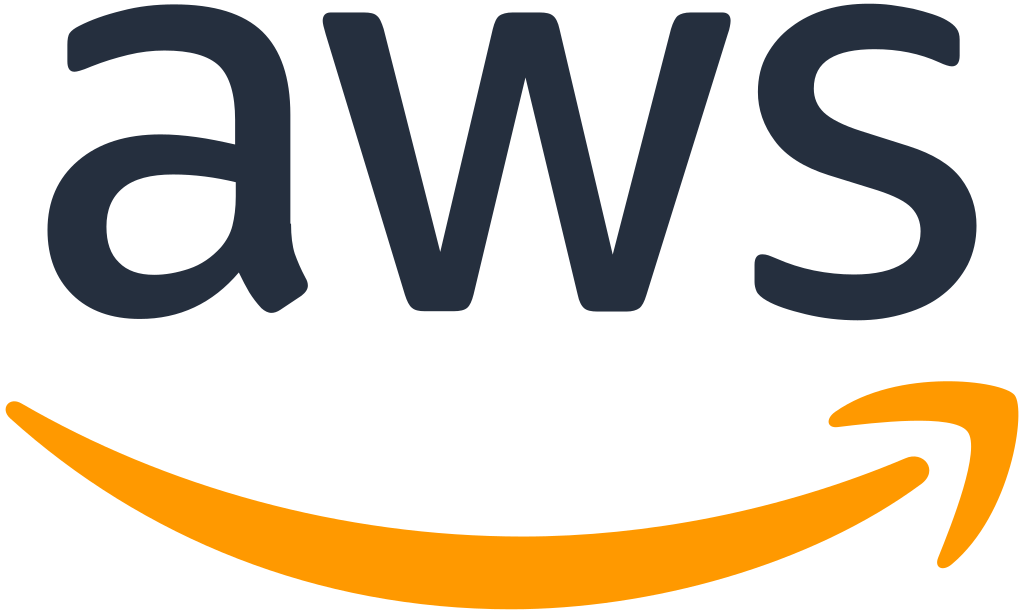 2
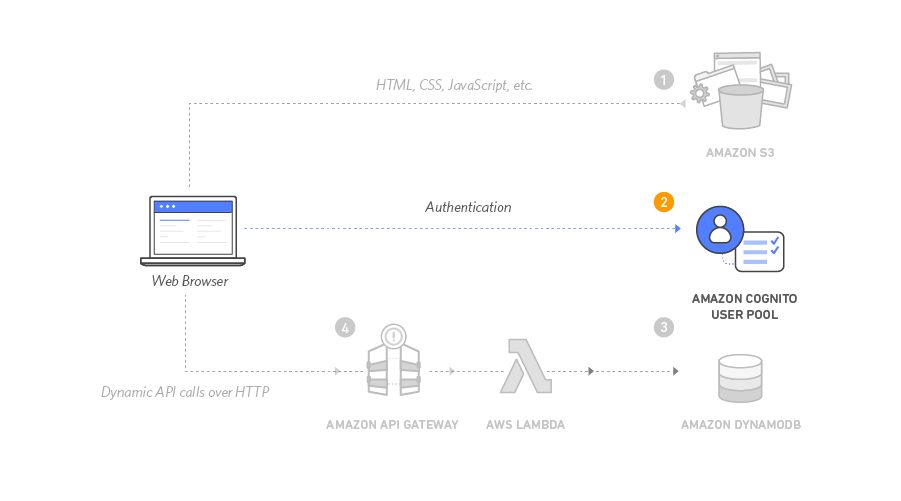 User Management
Amazon Cognito provides user management and authentication functions to secure the backend API.
Source: https://aws.amazon.com/getting-started/projects/build-serverless-web-app-lambda-apigateway-s3-dynamodb-cognito/
60
Build a Serverless Web Applicationwith Amazon S3, AWS Lambda, Amazon API Gateway, Amazon DynamoDB, and Amazon Cognito
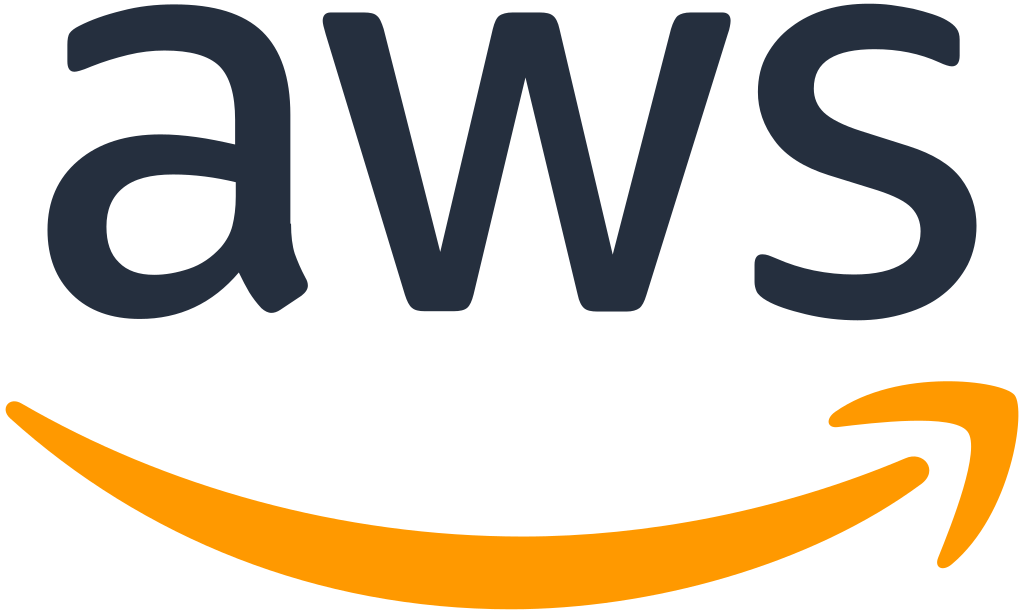 3
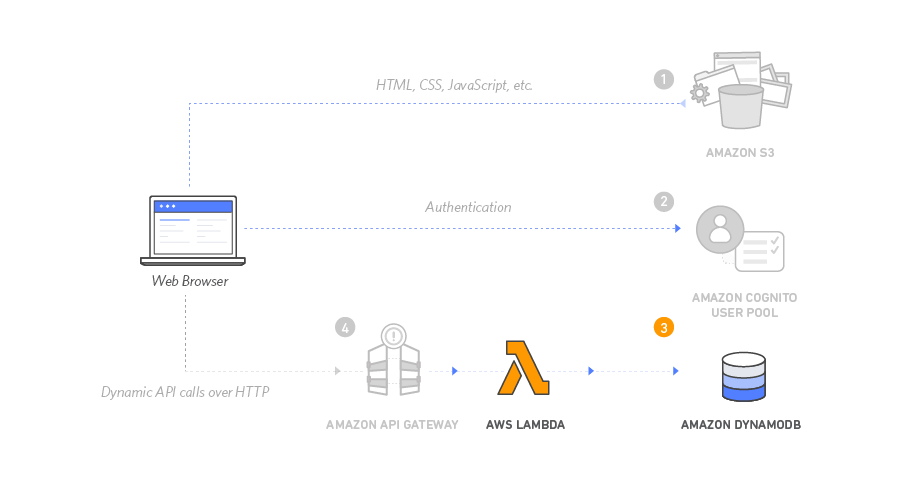 Source: https://aws.amazon.com/getting-started/projects/build-serverless-web-app-lambda-apigateway-s3-dynamodb-cognito/
61
Build a Serverless Web Applicationwith Amazon S3, AWS Lambda, Amazon API Gateway, Amazon DynamoDB, and Amazon Cognito
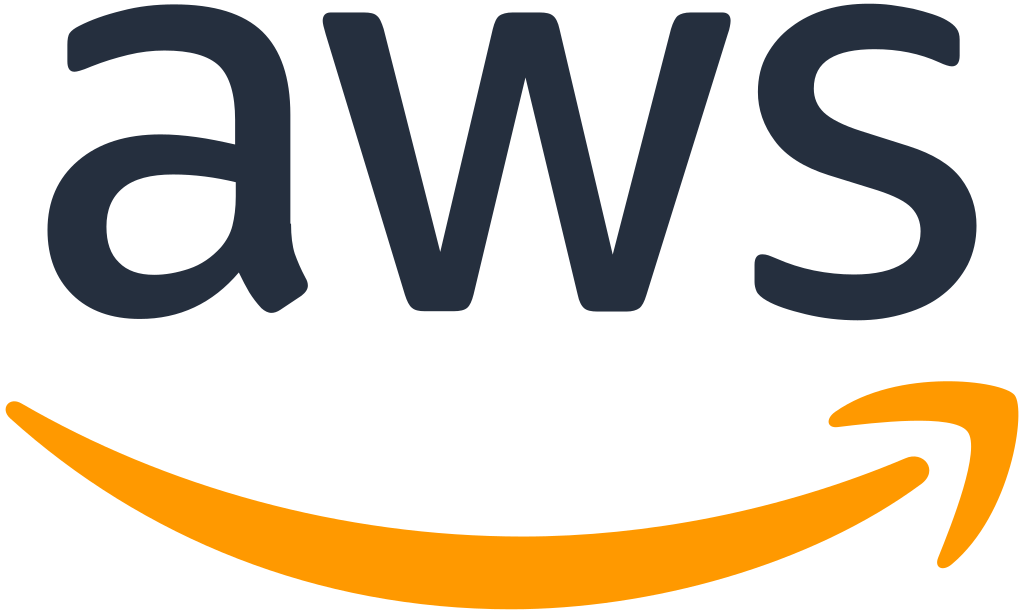 3
Serverless Backend
Amazon DynamoDB provides a persistence layer where data can be stored by the API's Lambda function.
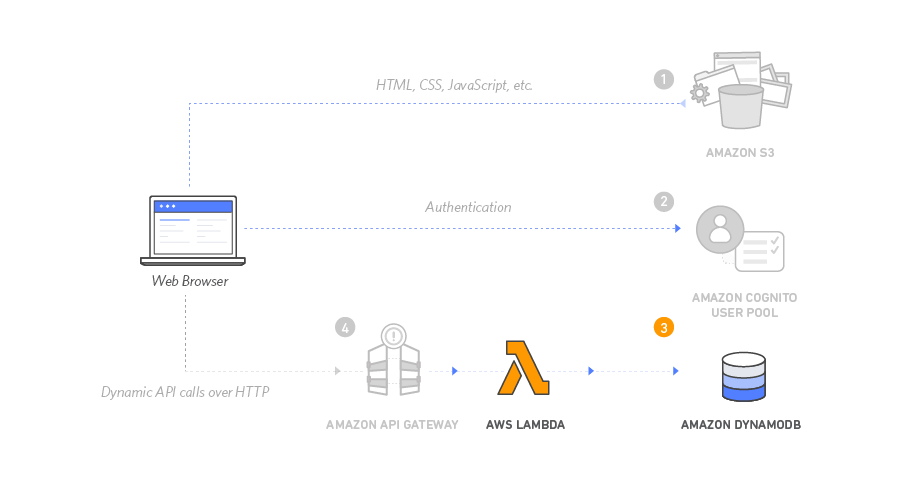 Source: https://aws.amazon.com/getting-started/projects/build-serverless-web-app-lambda-apigateway-s3-dynamodb-cognito/
62
Build a Serverless Web Applicationwith Amazon S3, AWS Lambda, Amazon API Gateway, Amazon DynamoDB, and Amazon Cognito
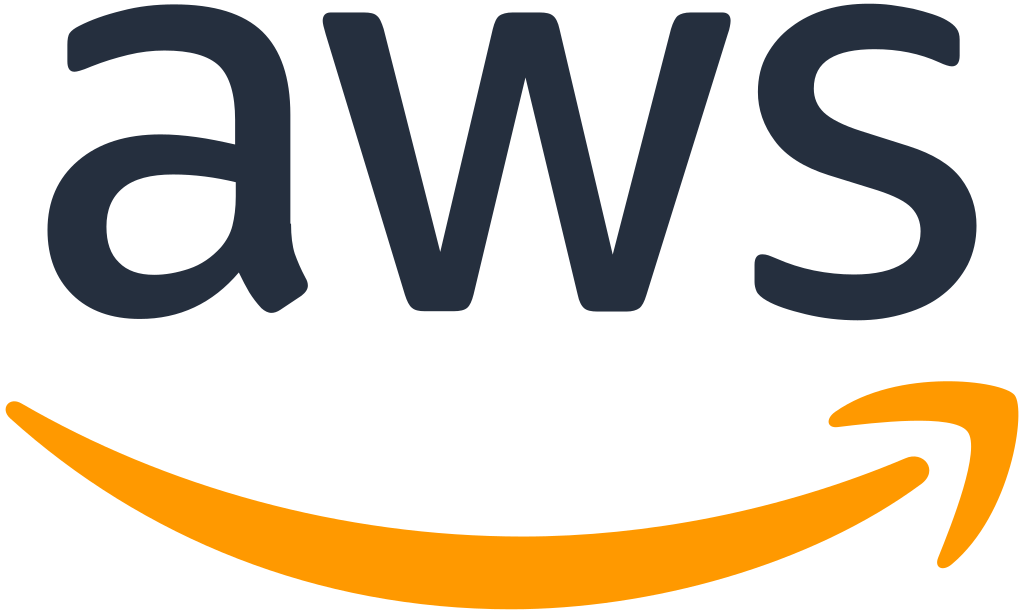 4
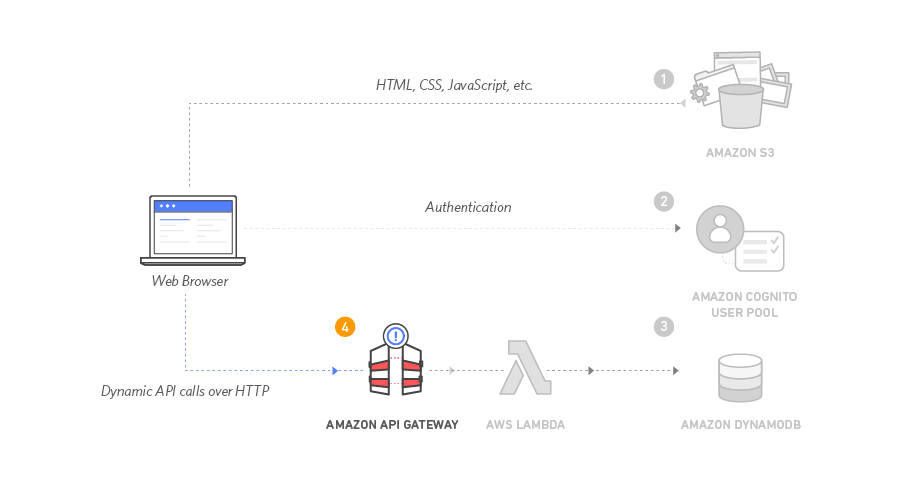 Source: https://aws.amazon.com/getting-started/projects/build-serverless-web-app-lambda-apigateway-s3-dynamodb-cognito/
63
Build a Serverless Web Applicationwith Amazon S3, AWS Lambda, Amazon API Gateway, Amazon DynamoDB, and Amazon Cognito
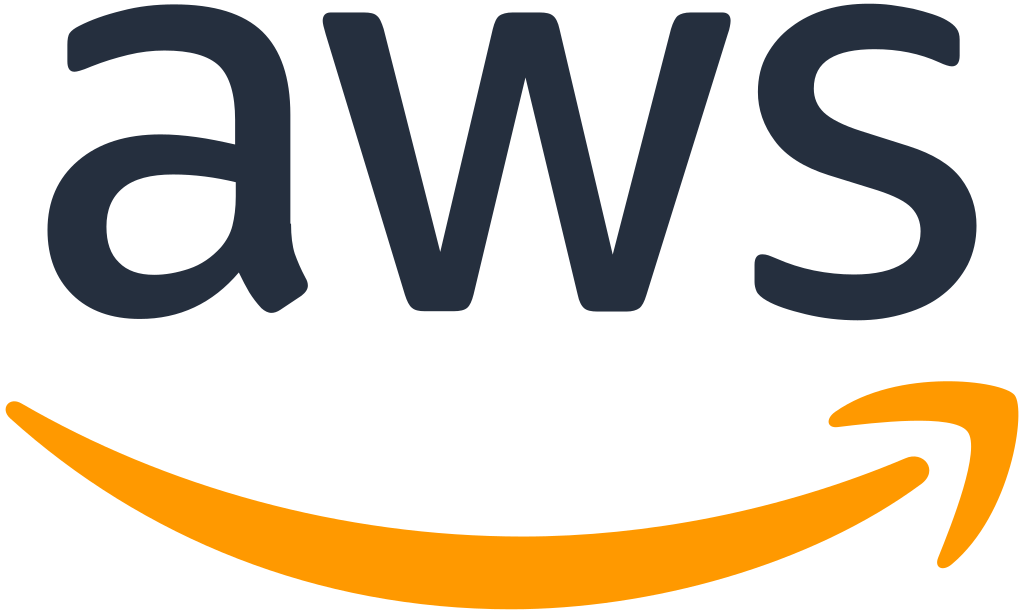 4
RESTful API
JavaScript executed in the browser sends and receives data from a public backend API built using Lambda and API Gateway.
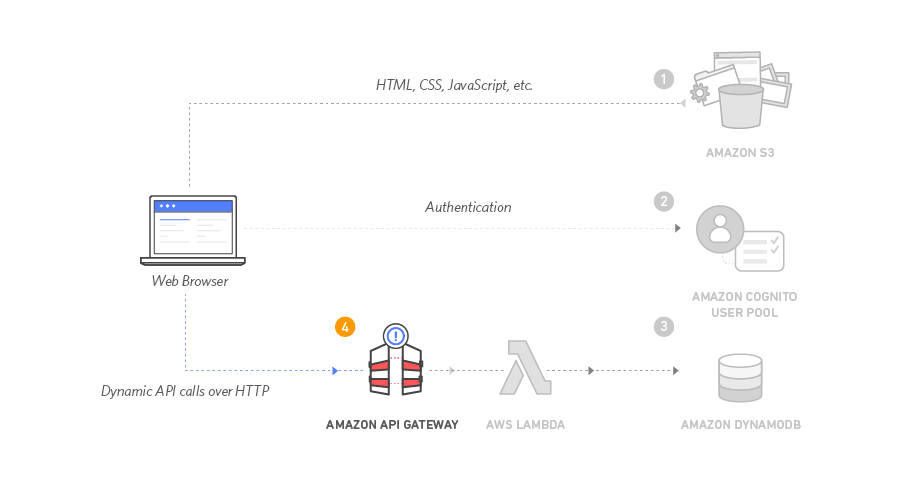 Source: https://aws.amazon.com/getting-started/projects/build-serverless-web-app-lambda-apigateway-s3-dynamodb-cognito/
64
Build a Serverless Web Applicationwith Amazon S3, AWS Lambda, Amazon API Gateway, Amazon DynamoDB, and Amazon Cognito
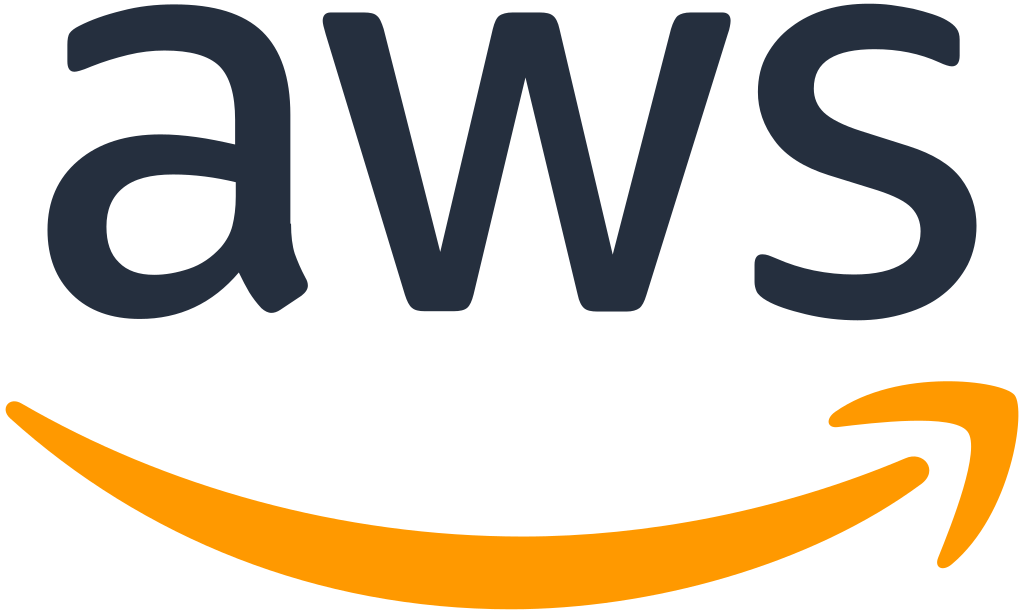 5
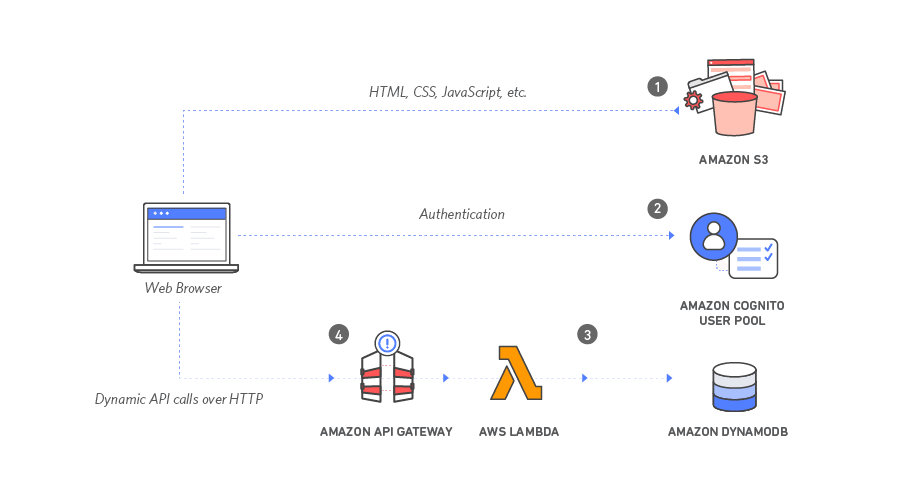 Terminate resources
Resource Cleanup
You will terminate an Amazon S3 bucket, an Amazon Cognito User Pool, an AWS Lambda function, an IAM role, a DynamoDB table, a REST API, and a CloudWatch Log. It is a best practice to delete resources you are no longer using to avoid unwanted charges.
Source: https://aws.amazon.com/getting-started/projects/build-serverless-web-app-lambda-apigateway-s3-dynamodb-cognito/
65
Tamkang University
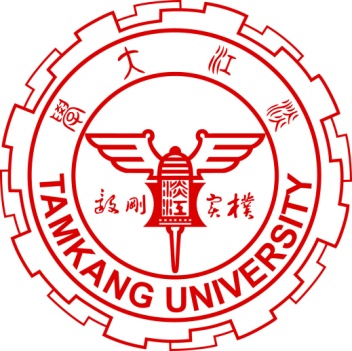 Summary
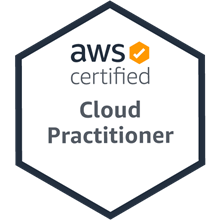 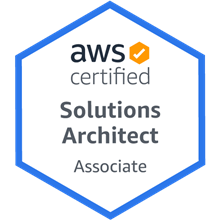 雲端服務架構實務課程主要介紹：AWS 技術基礎和在 AWS 上建立架構。
AWS技術基礎介紹 AWS 產品、服務和常見解決方案。
在 AWS 上建立架構內容涵蓋在 AWS 上建置 IT 基礎架構的基礎。
解決方案架構師如何透過了解 AWS 服務來優化對 AWS 雲端的使用，及如何讓這些服務符合雲端解決方案。
AWS 雲端最佳實務與建議的設計模式，協助學員思考在 AWS 上架構最佳 IT 解決方案的程序。
66
雲端服務架構實務 (Cloud Services Architecting Practices)
Contact Information
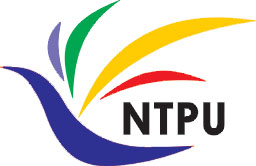 Tamkang University
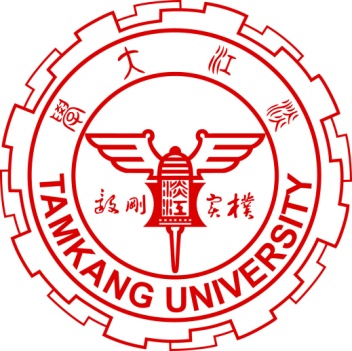 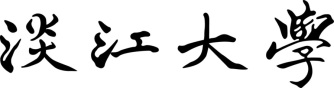 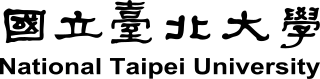 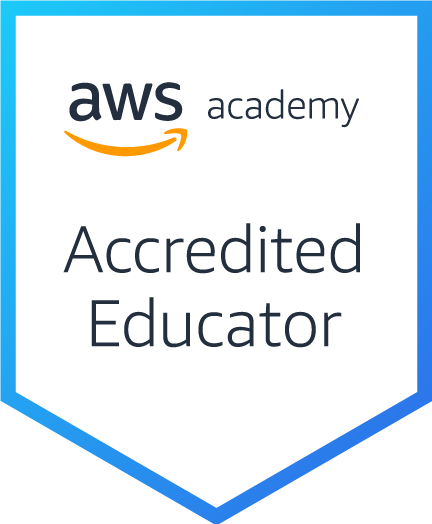 戴敏育 博士 (Min-Yuh Day, Ph.D.)
副教授 (Associate Professor)
國立臺北大學 資訊管理研究所
Institute of Information Management, National Taipei University

電話： 02-86741111 ext. 66873
研究室： 商8F12
地址： 23741 新北市三峽區大學路 151 號
Email：myday@gm.ntpu.edu.tw
網址：http://web.ntpu.edu.tw/~myday/
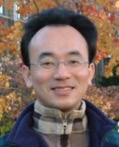 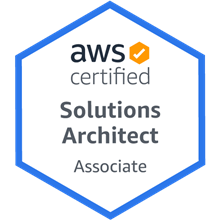 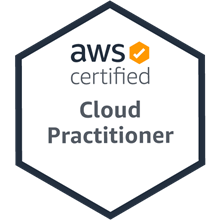 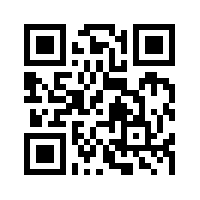 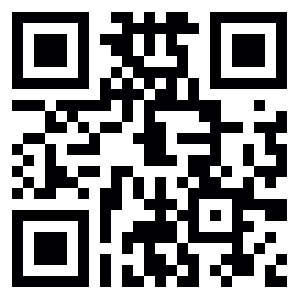 67